ORGANIZAÇÃO INTERNACIONAL  SATHYA SAI DO BRASIL
REGIÃO NORDESTE II
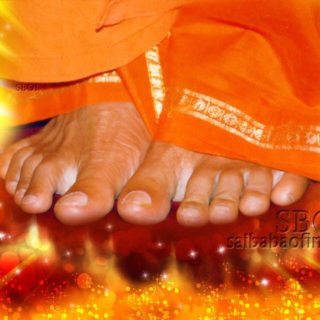 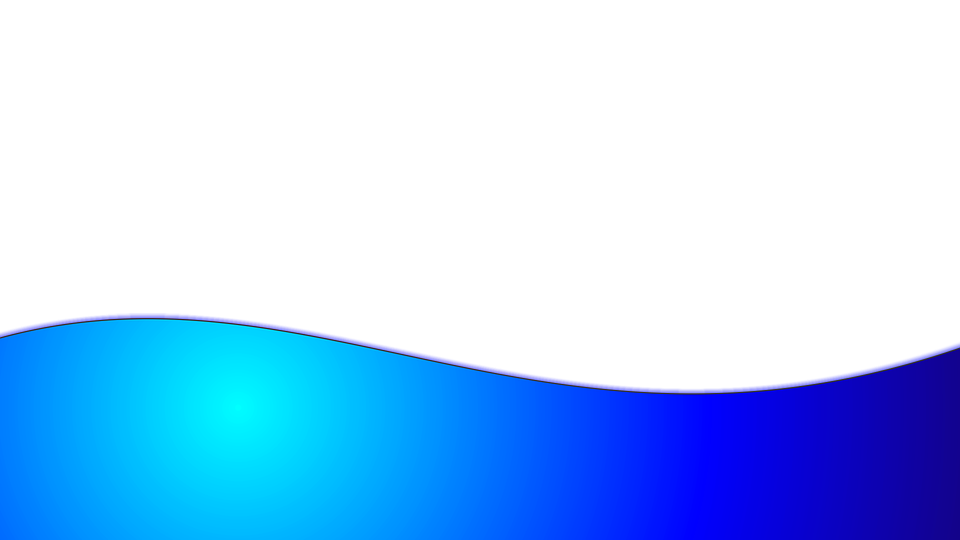 OFERECEMOS ESTE SERVIÇO AOS PÉS DE NOSSO DIVINO MESTRE BHAGAVAN SRI SATHYA SAI BABA
ORGANIZAÇÃO INTERNACIONAL  SATHYA SAI DO BRASIL
REGIÃO NORDESTE II
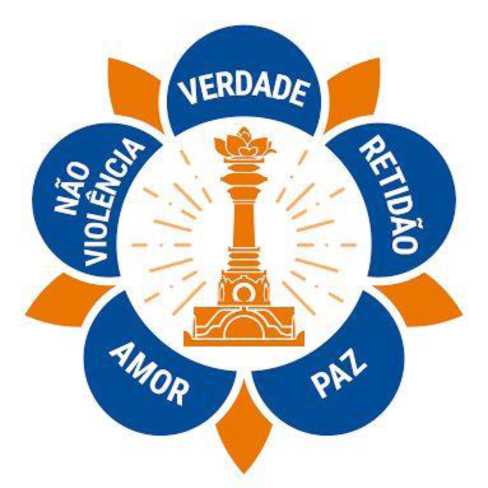 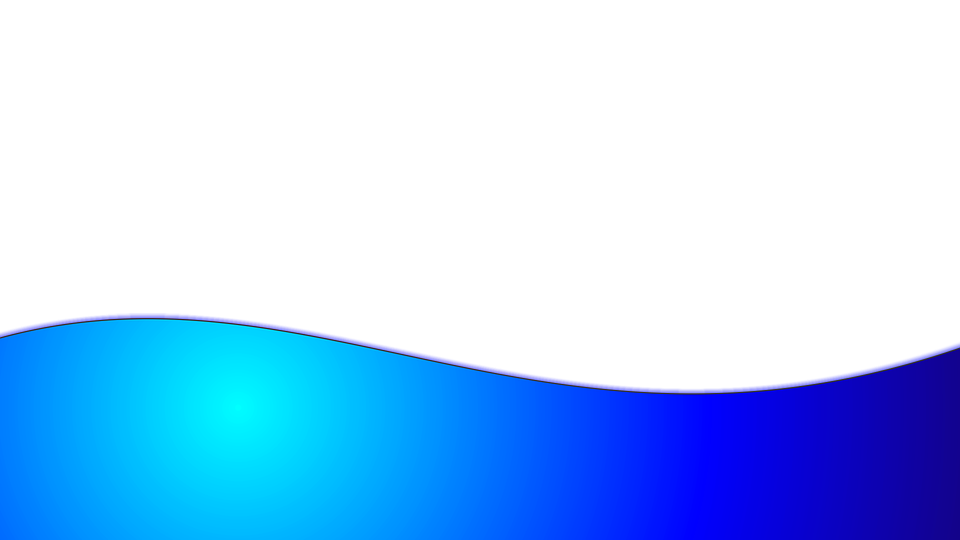 PROJETO SERVIÇO SÓCIO-EDUCATIVO EM VALORES HUMANOS NA COMUNIDADE DE QUEIMADAS - TAIPU/RN
O PROJETO DE SERVIÇOS EM VALORES HUMANOS FOI DIVIDIDO EM DOIS TIPOS DE SERVIÇOS MENSAIS:

1. PARA A COMUNIDADE DE QUEIMADAS

2. PARA A COMUNIDADE ESCOLAR
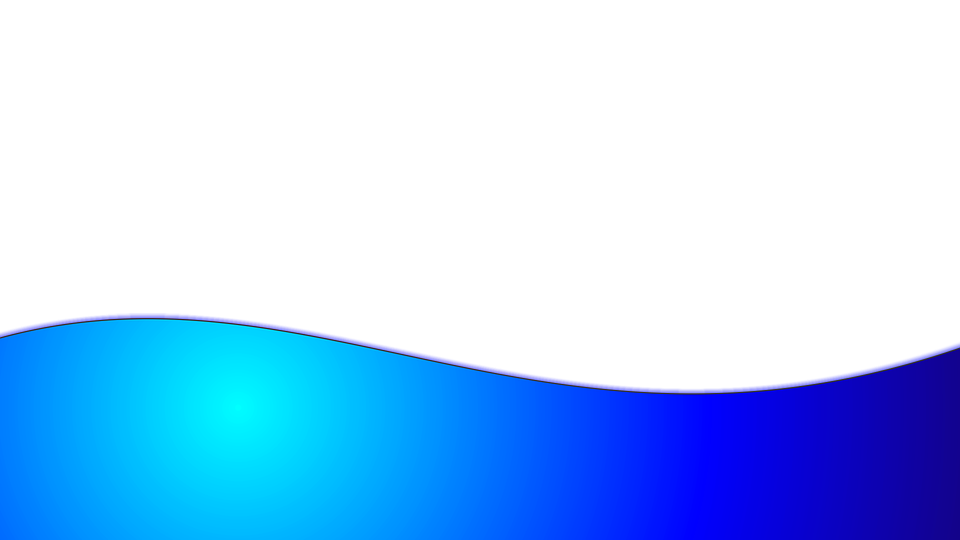 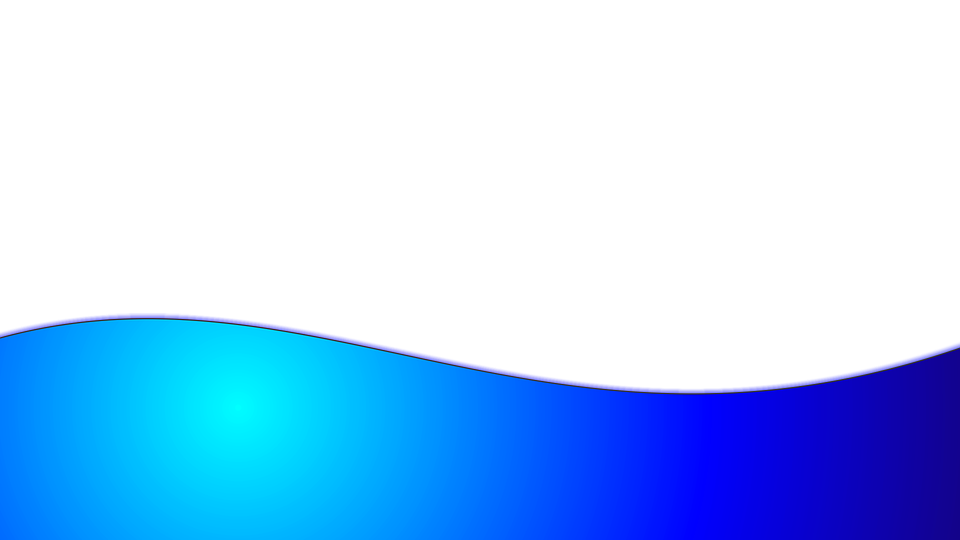 1. PARA A COMUNIDADE DE QUEIMADAS
1.1. REUNIÃO DO LEVANTAMENTO DOS PROBLEMAS DE
      QUEIMADAS JUNTO COM A COMUNIDADE EM JAN/2018
1.2. DISTRIBUIÇÃO ATUAL DE 50 CESTAS BÁSICAS MENSAL
1.3. VIVÊNCIA EVH MENSAL PARA COMUNIDADE PRESENTE
1.4. APOIO PARA CONSTRUÇÃO E FUNDAÇÃO DA ASSOCIAÇÃO
      AMOQUEIMADAS EM 18.03.18
1.5. I ENCONTRO PARA O ABASTECIMENTO DE ÁGUA
      EM QUEIMADAS EM 29.04.18
1.6. AÇÕES DE MELHORAMENTOS EM MORADIAS
1.7. ENTREGA DE ENXOVAIS DE RECÉM-NASCIDOS
1.8. CADASTRO GERAL SÓCIO-ECONÔMICO DAS FAMÍLIAS
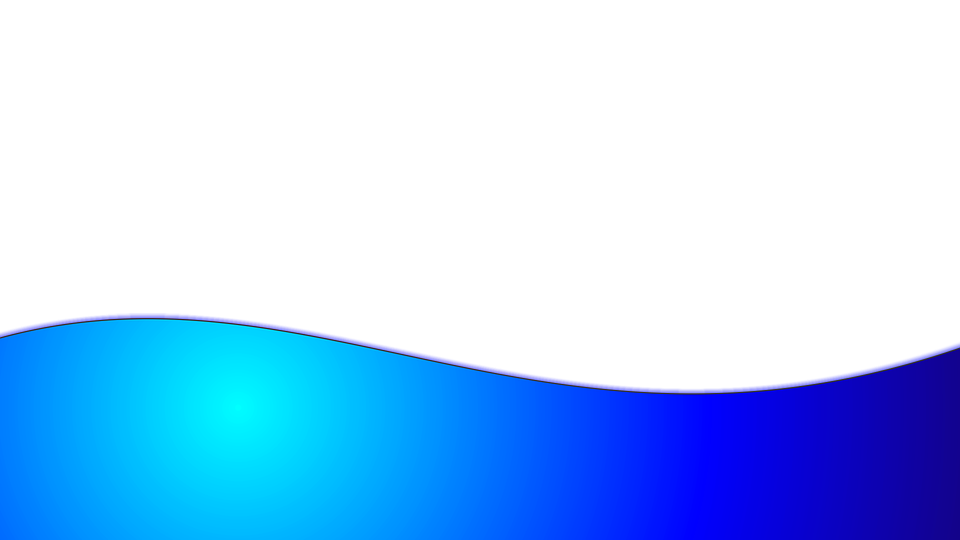 2. PARA A COMUNIDADE ESCOLAR
2.1. SUBPROJETO ESCOLAR DE ARBORIZAÇÃO E ÁGUA
2.2. SUBROJETO ESCOLAR MAIS ARTES
2.2.1. SUBPROJETO ESCOLAR DE HISTÓRIAS EM EVH 2.2.2. SUBPROJETO ESCOLAR DE CURSO DE MÚSICA
        EM FLAUTA DOCE E CANTO
2.3. SUBPROJETO COMUNIDADE ESCOLAR COM EVH
      COMO TEMA TRANSVERSAL
2.3.1. CURSO DE CONSTRUÇÃO EM RETALHOS
2.3.2. CURSO DE TRANSFORMAÇÃO DE ALIMENTO
2.4. SUBPROJETO CURSO DE EVH PARA OS 
      PROFESSORES DE QUEIMADAS EM 2019
VISÃO GERAL DA COMUNIDADE QUEIMADAS
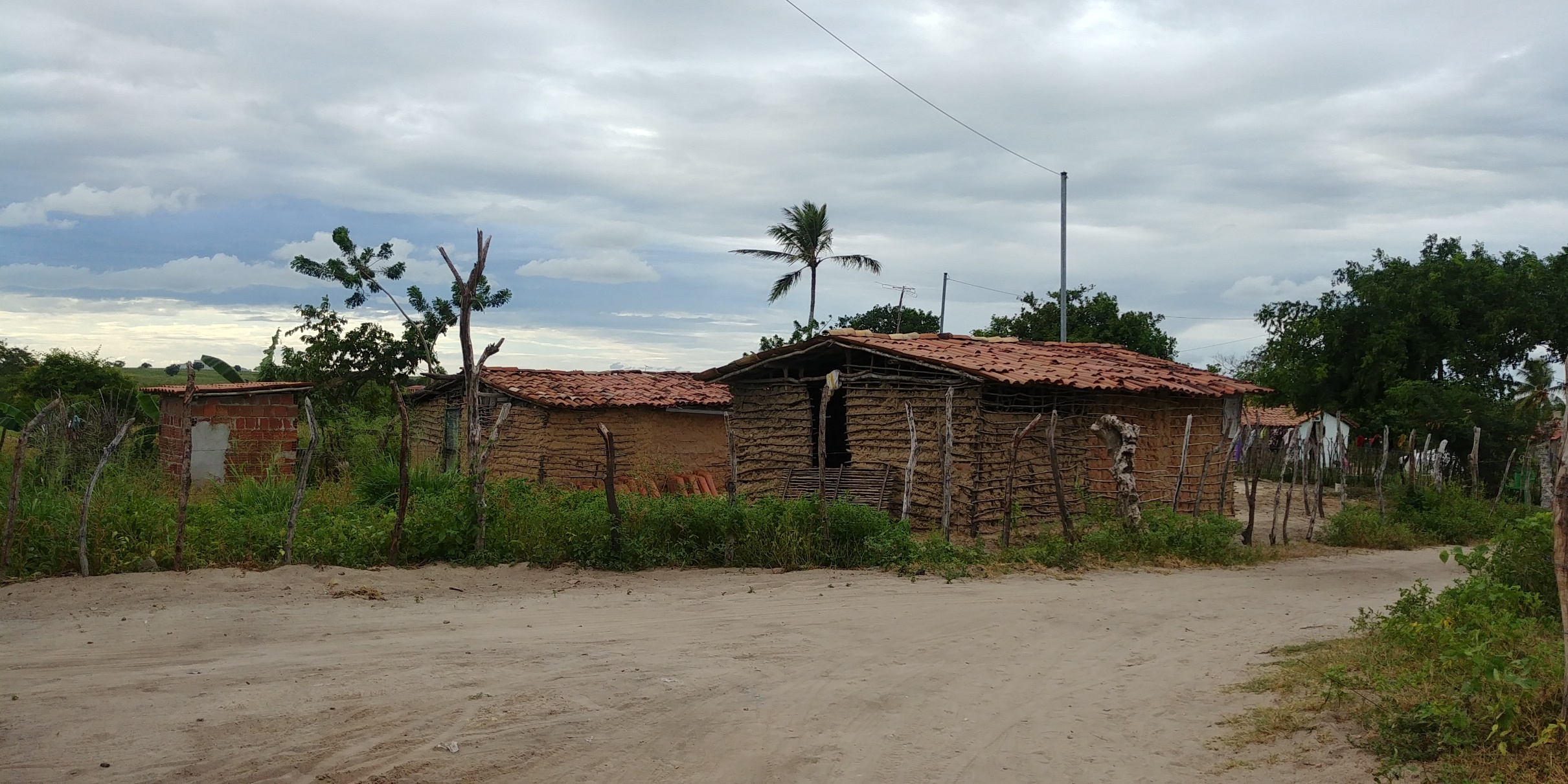 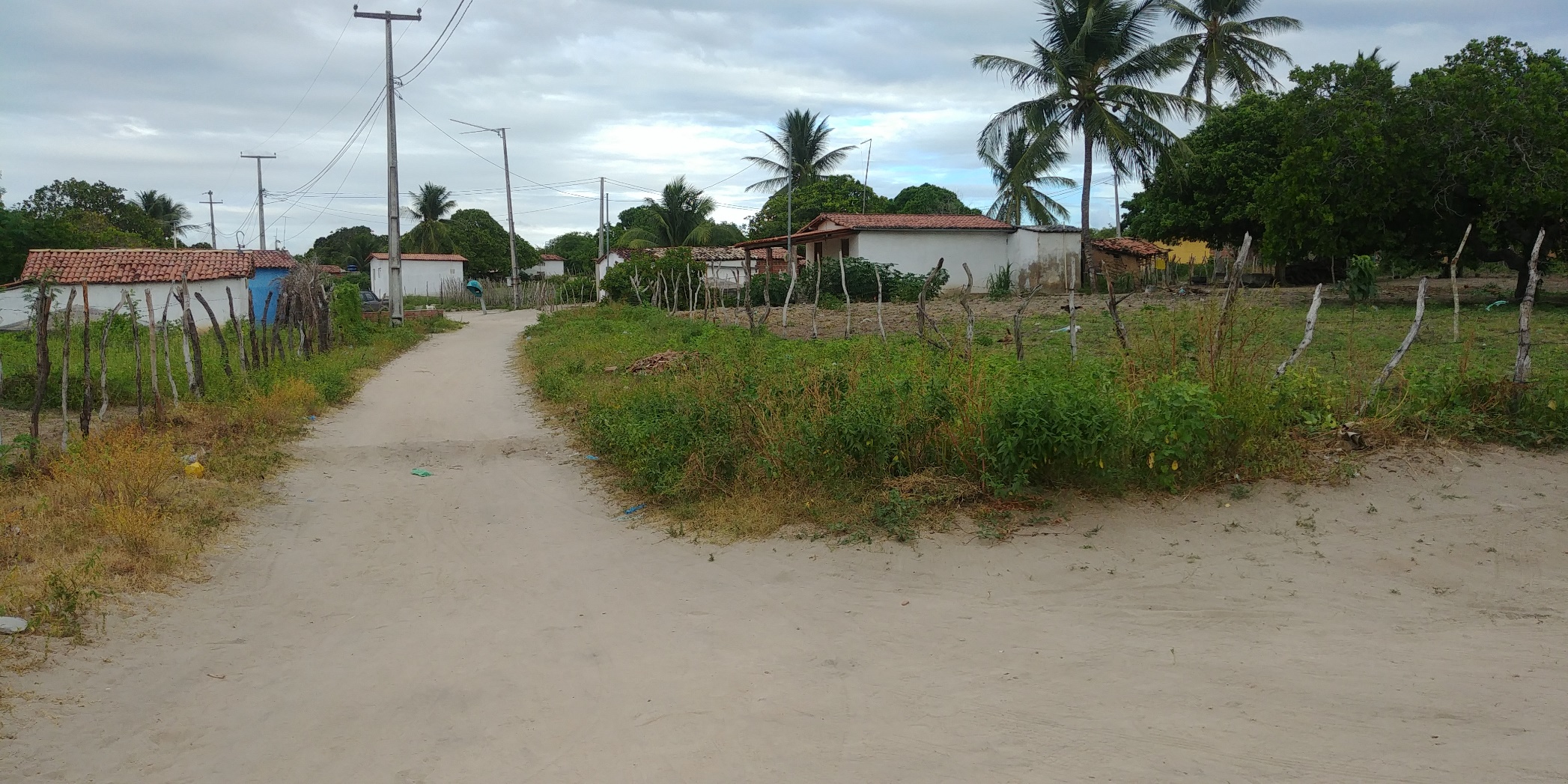 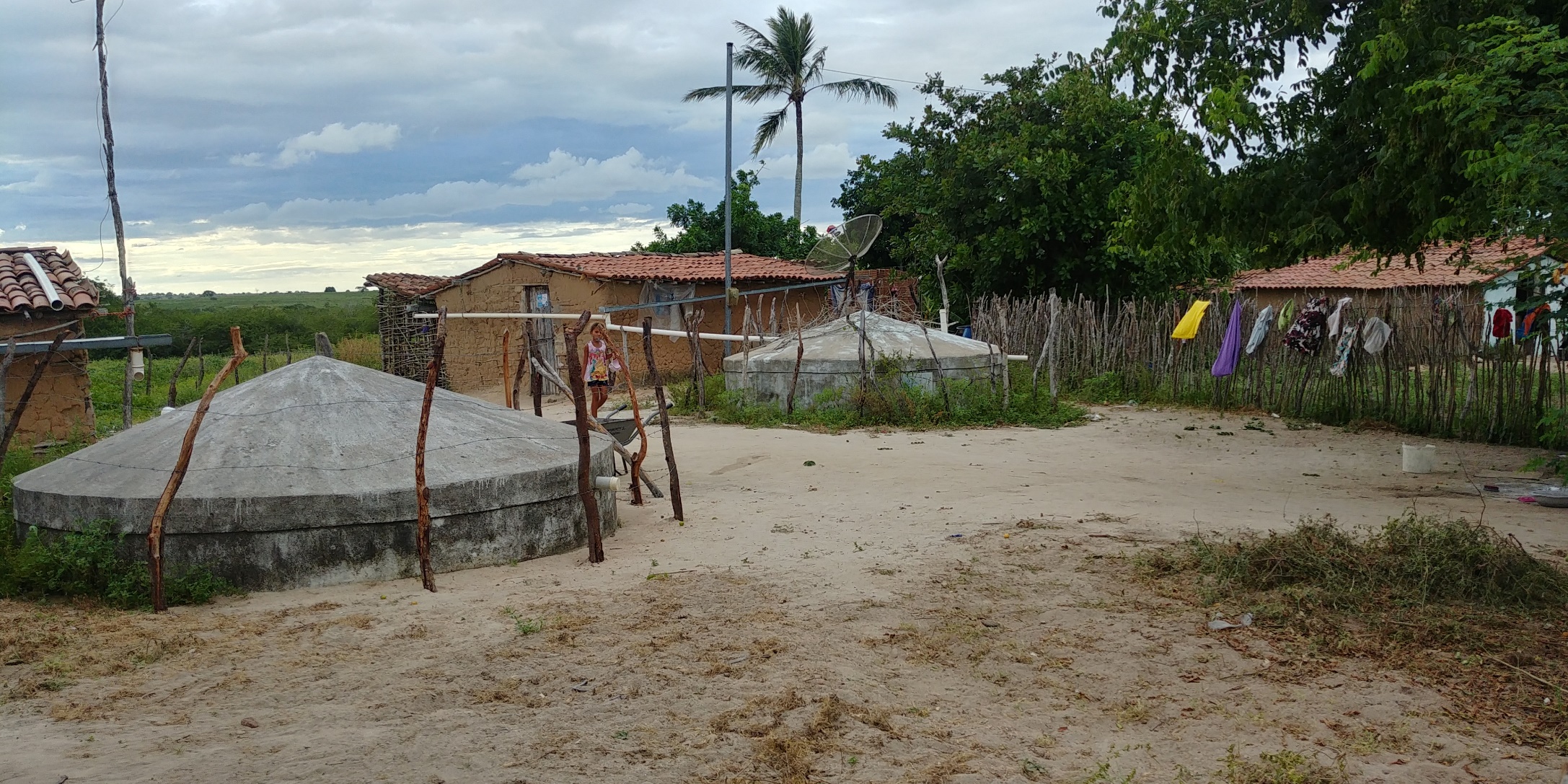 1.1. REUNIÃO DO LEVANTAMENTO DOS PROBLEMAS DE QUEIMADAS 
JUNTO COM A COMUNIDADE EM JAN/2018
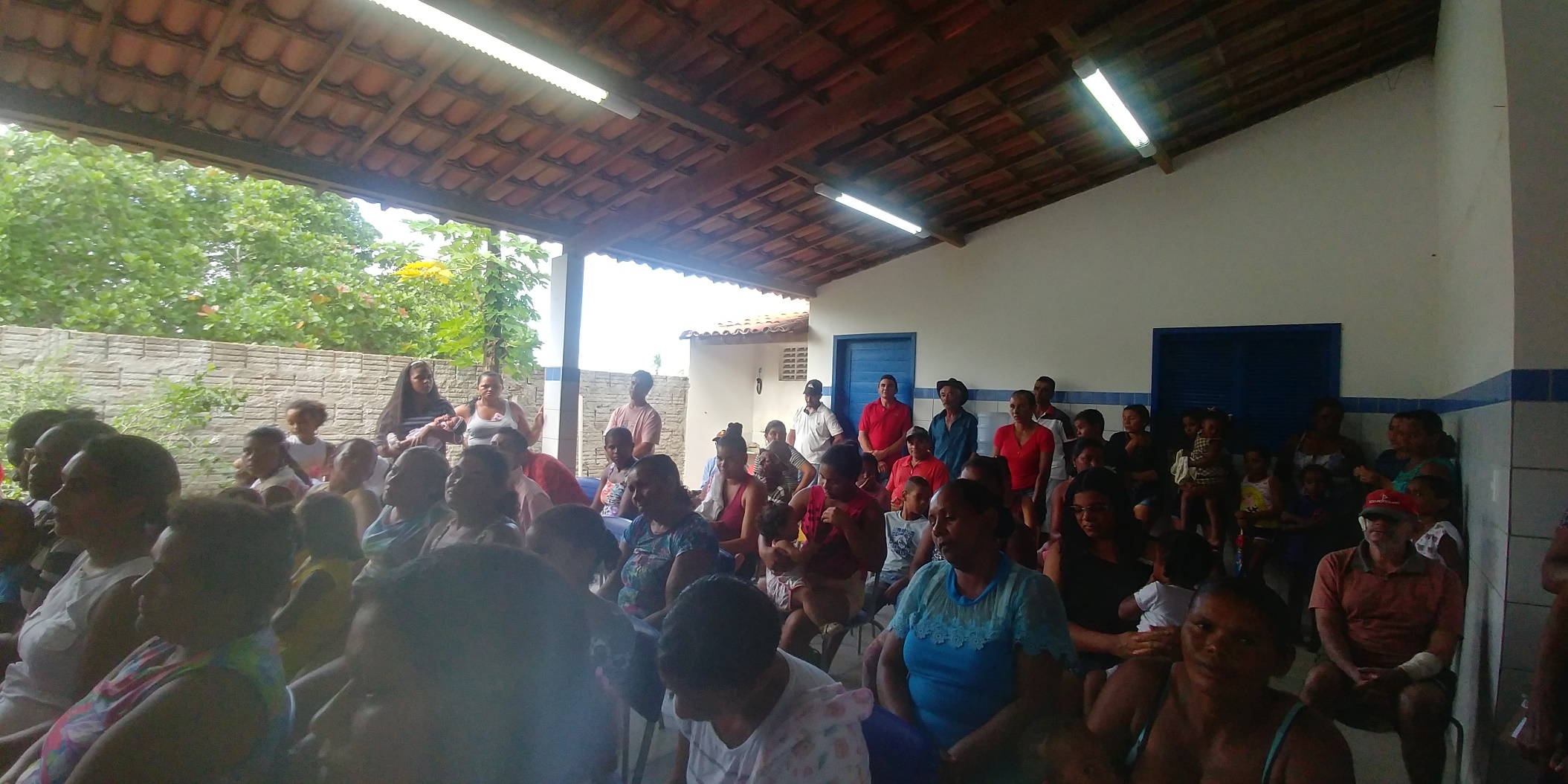 1.2. DISTRIBUIÇÃO DE 50 CESTAS BÁSICAS MENSAL MANTIDAS POR MADRINHAS E PADRINHOS
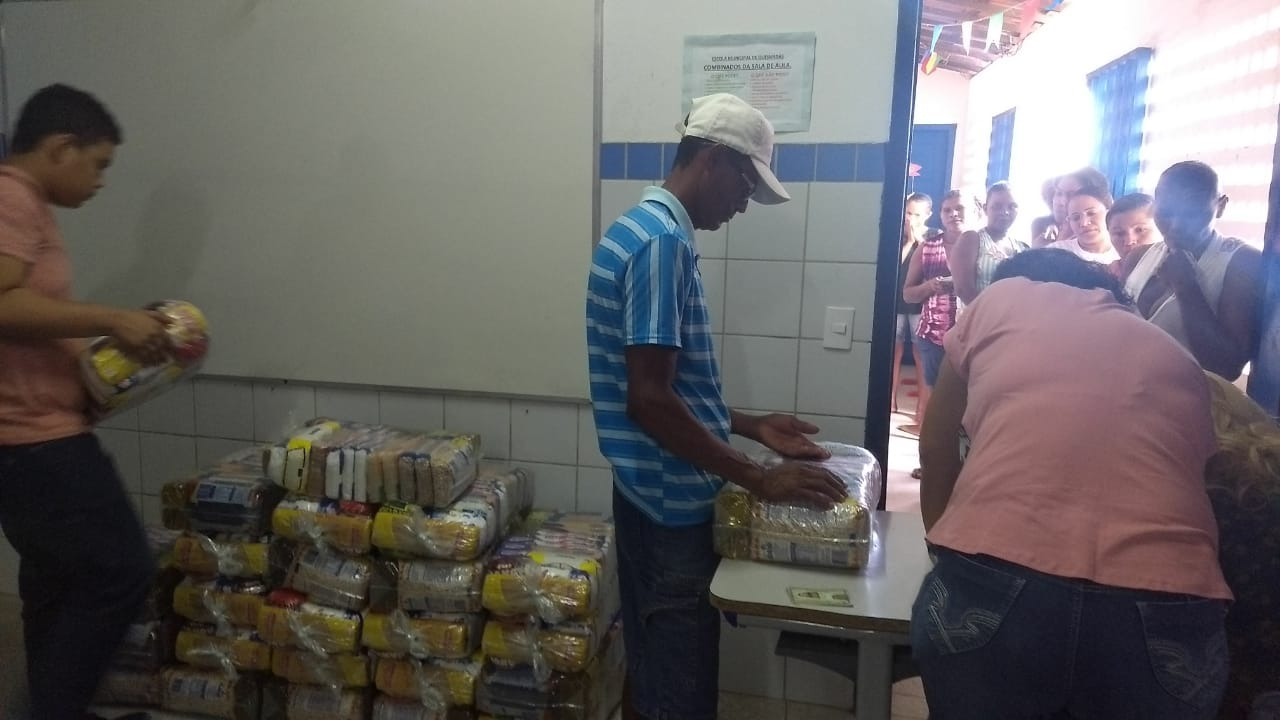 1.3. VIVÊNCIA EVH MENSAL PARA COMUNIDADE
      PRESENTE FEITAS PELO NÚCLEO DE EVH-NATAL
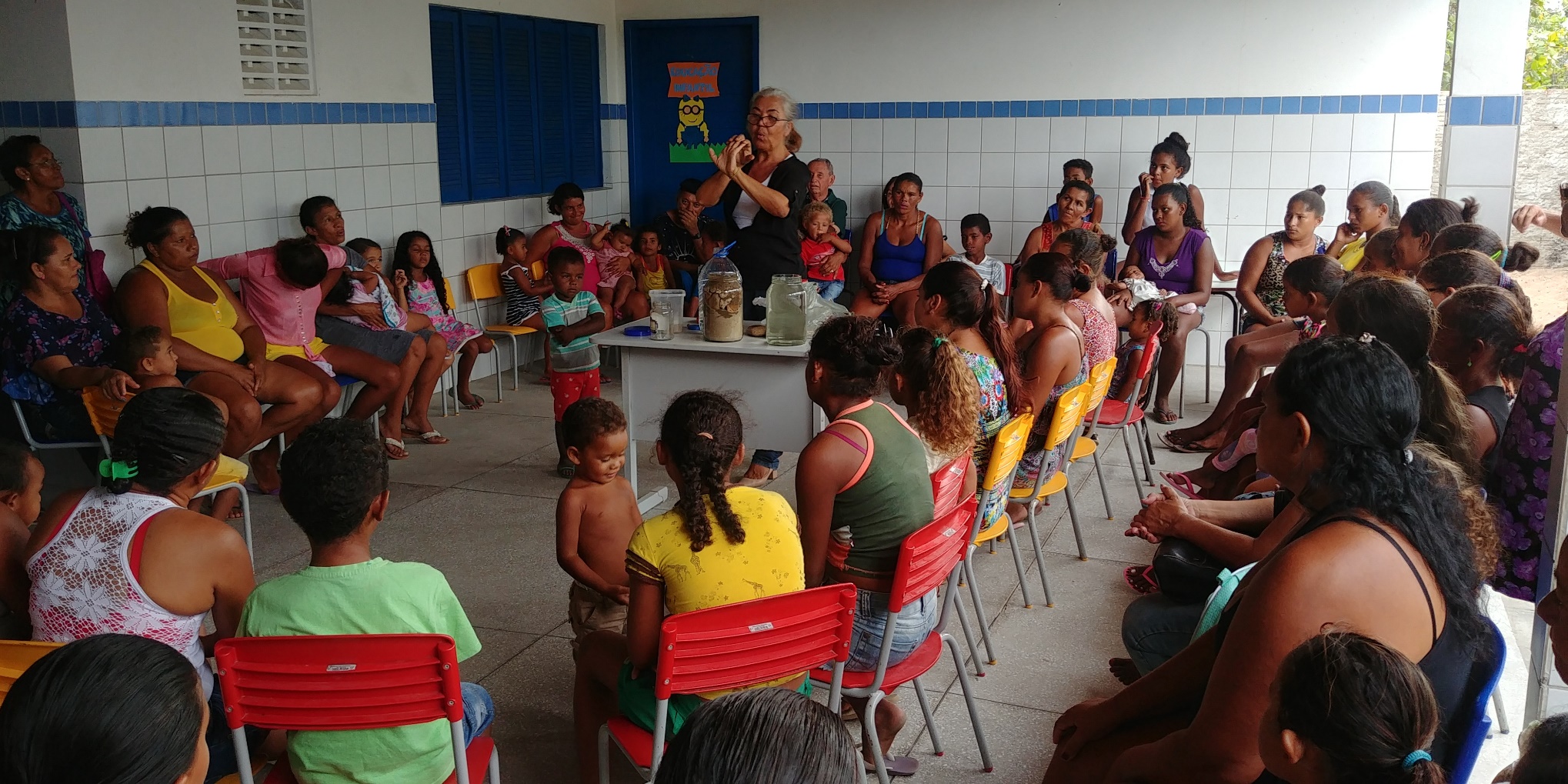 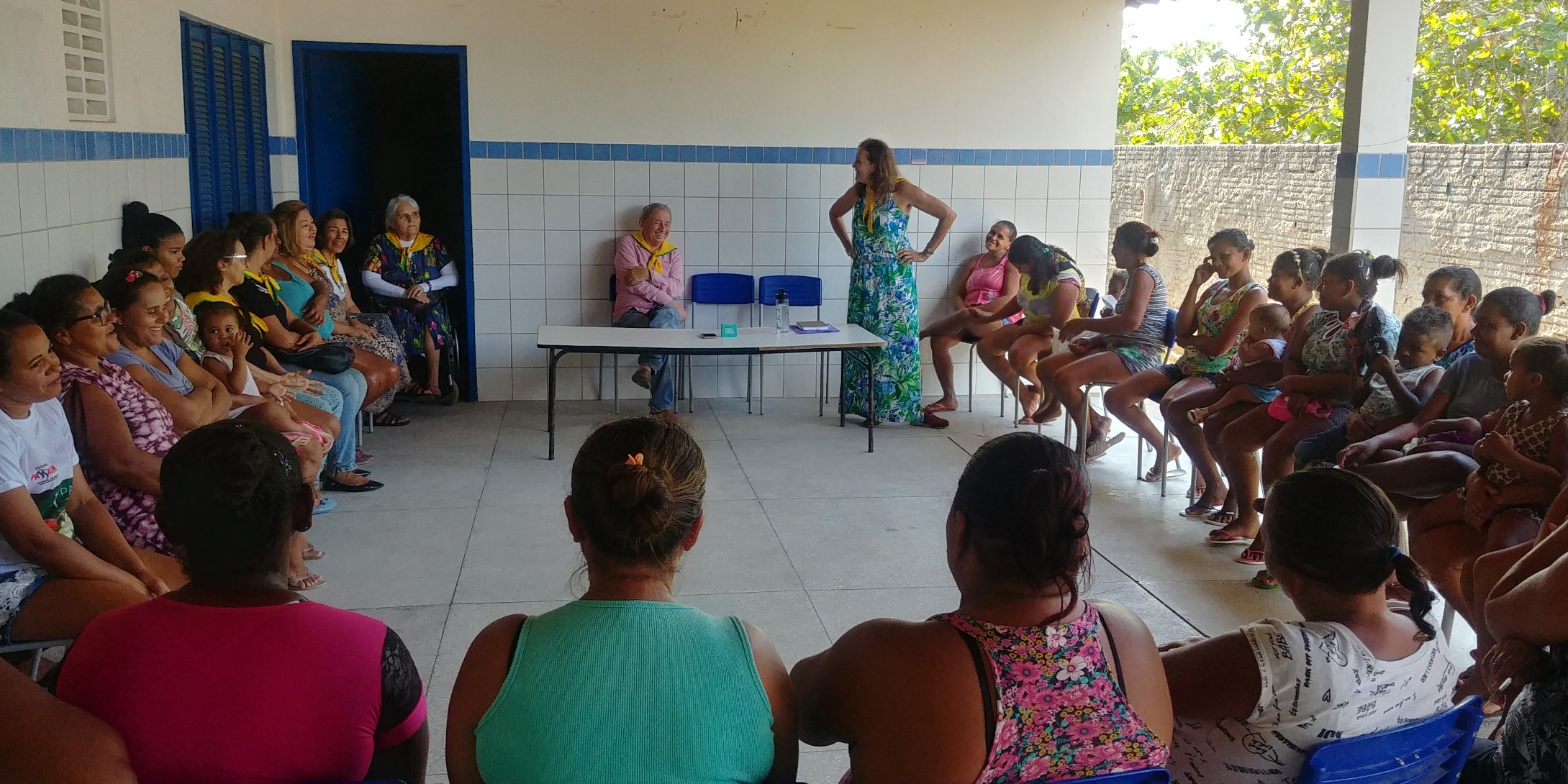 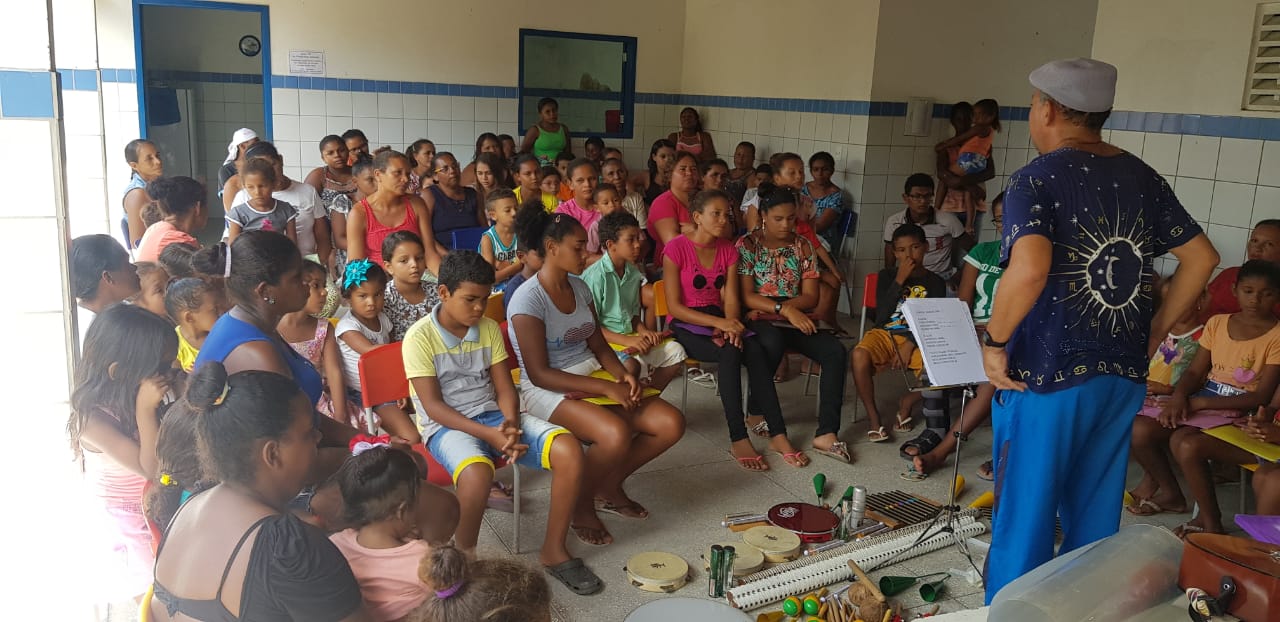 1.4.APOIO PARA CONSTRUÇÃO E CRIAÇAO DA      ASSOCIAÇÃO AMOQUEIMADAS  EM 18.03.18 ESSENCIAL   PARA     O       DESENVOLVIMENTO SÓCIO – ECONÔMICO OBJETIVANDO BUSCAR RECURSOS E OUTRAS MELHORIAS PARA A COMUNIDADE
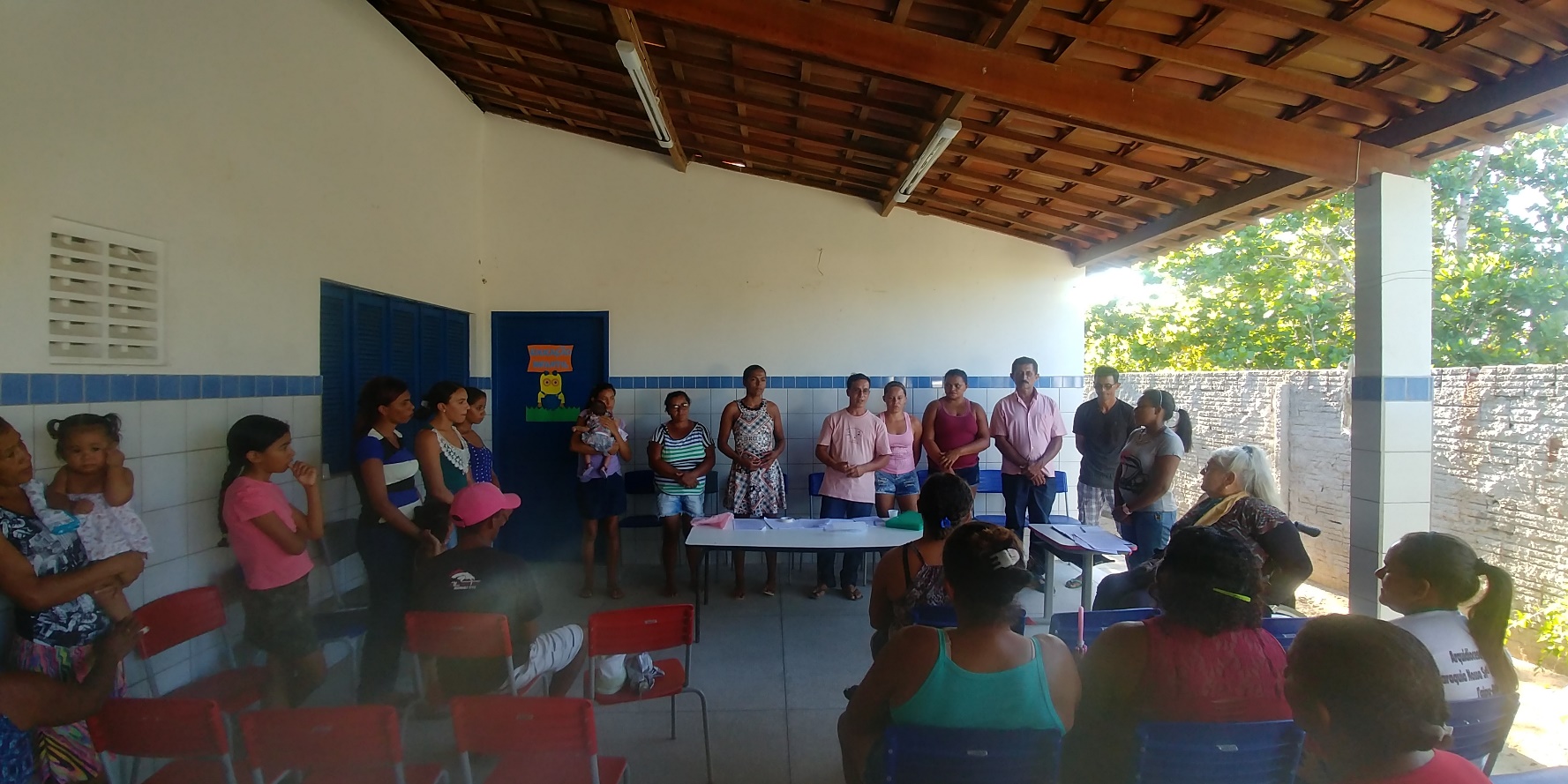 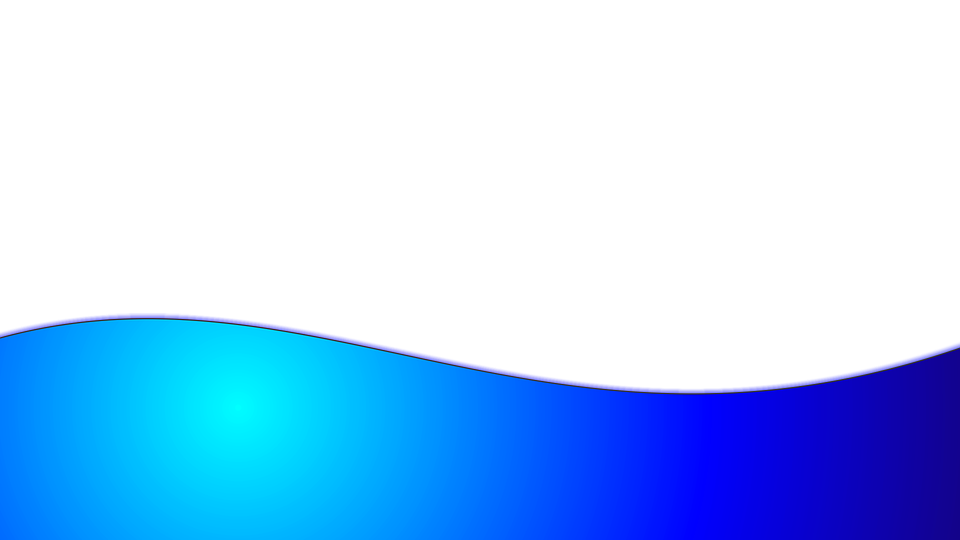 1.5. I ENCONTRO PARA O ABASTECIMENTO DE ÁGUA
      EM QUEIMADAS EM 29.04.18
MOÇÃO DO I ENCONTRO PARA O ABASTECIMENTO DE ÁGUA DE QUEIMADAS, TAIPÚ-RN realizado no dia 29 de abril de 2018 na Escola Municipal de Queimadas.
 
Os participantes do I Encontro para o Abastecimento de Água em Queimadas e os moradores de Queimadas solicitam a Prefeitura Municipal de Taipu e ao Governo do RN para viabilizar através de um PROJETO ESTRUTURANTE a execução do sistema de abastecimento de água na comunidade de Queimadas desenvolvido pela CAERN e financiado através do Projeto Governo Cidadão.
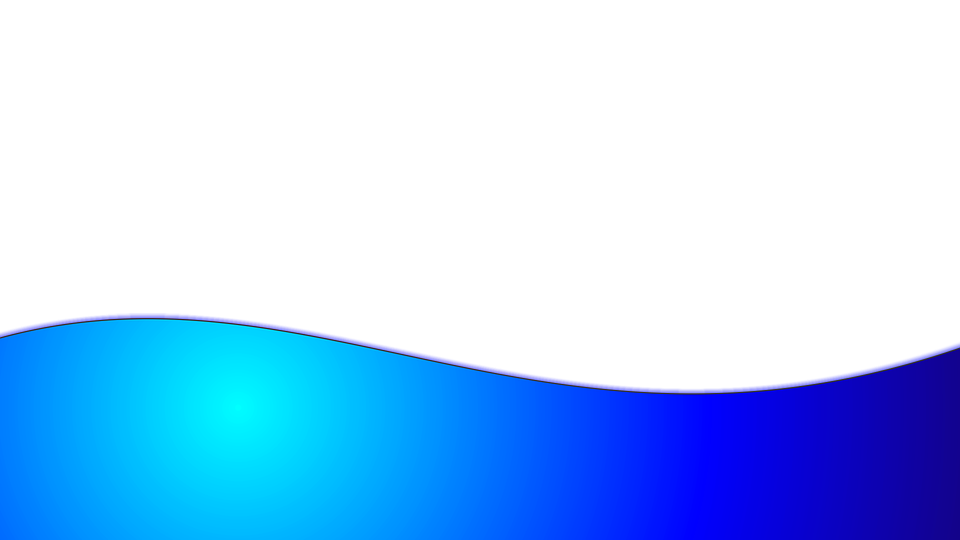 1.6. AÇÕES DE MELHORAMENTOS EM MORADIAS
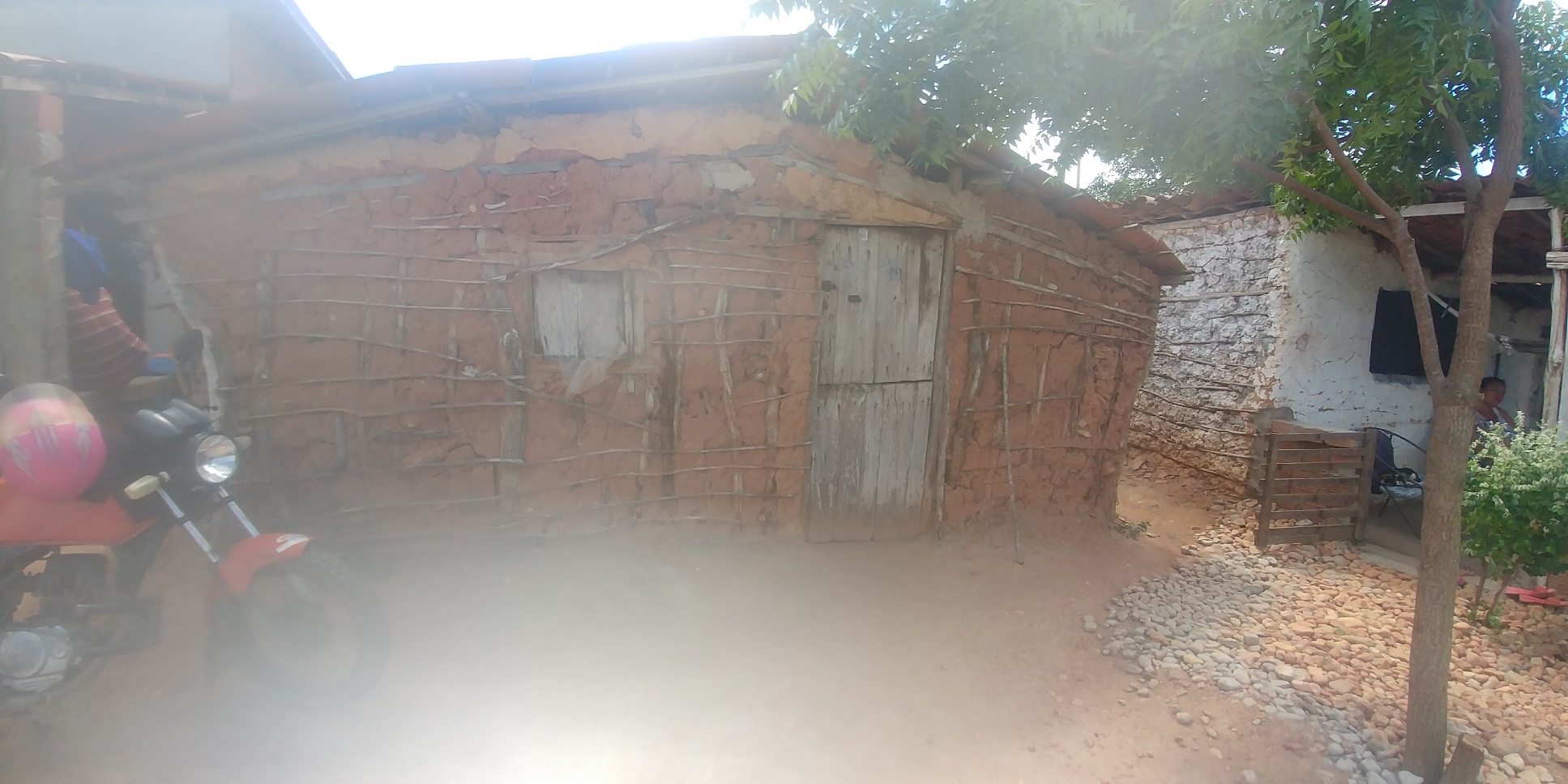 MORADIA DE  SEU  PINININHA-FRANCISCO MELO ANTES DA REFORMA
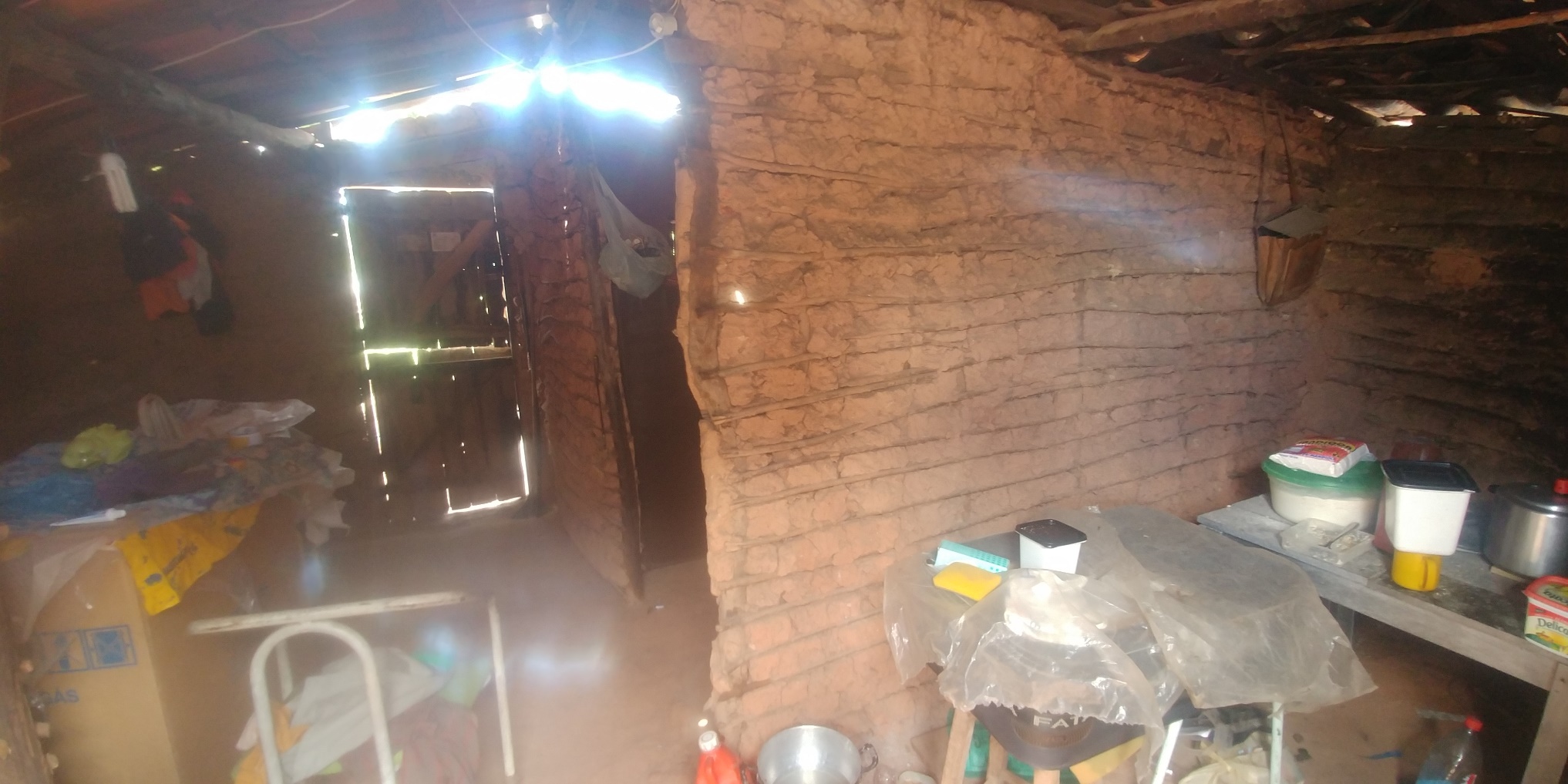 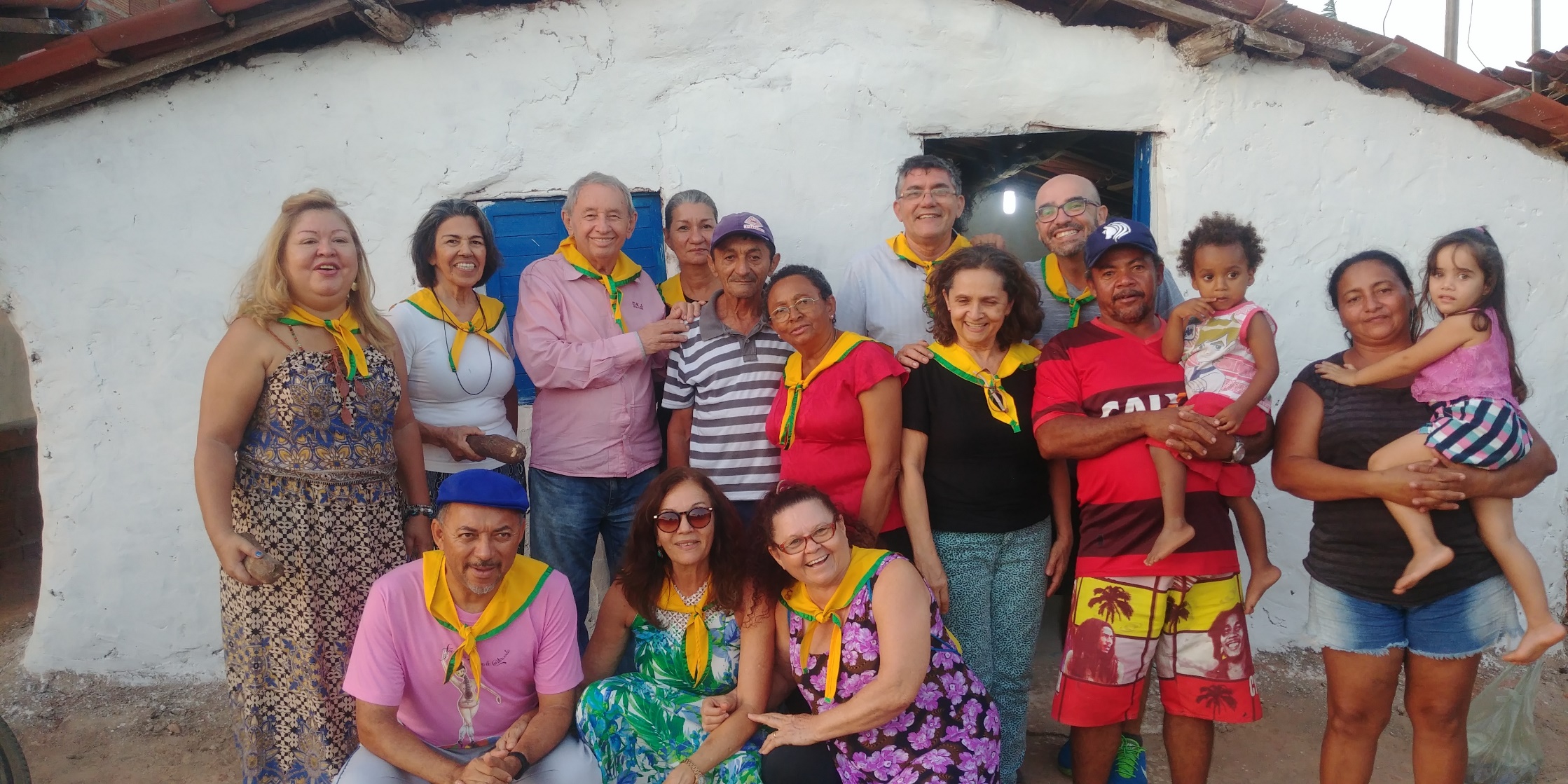 ENTREGA EM AGOSTO DE 2018 AS REFORMAS REALIZADAS NA
 CASA  DE SEU PINININHA
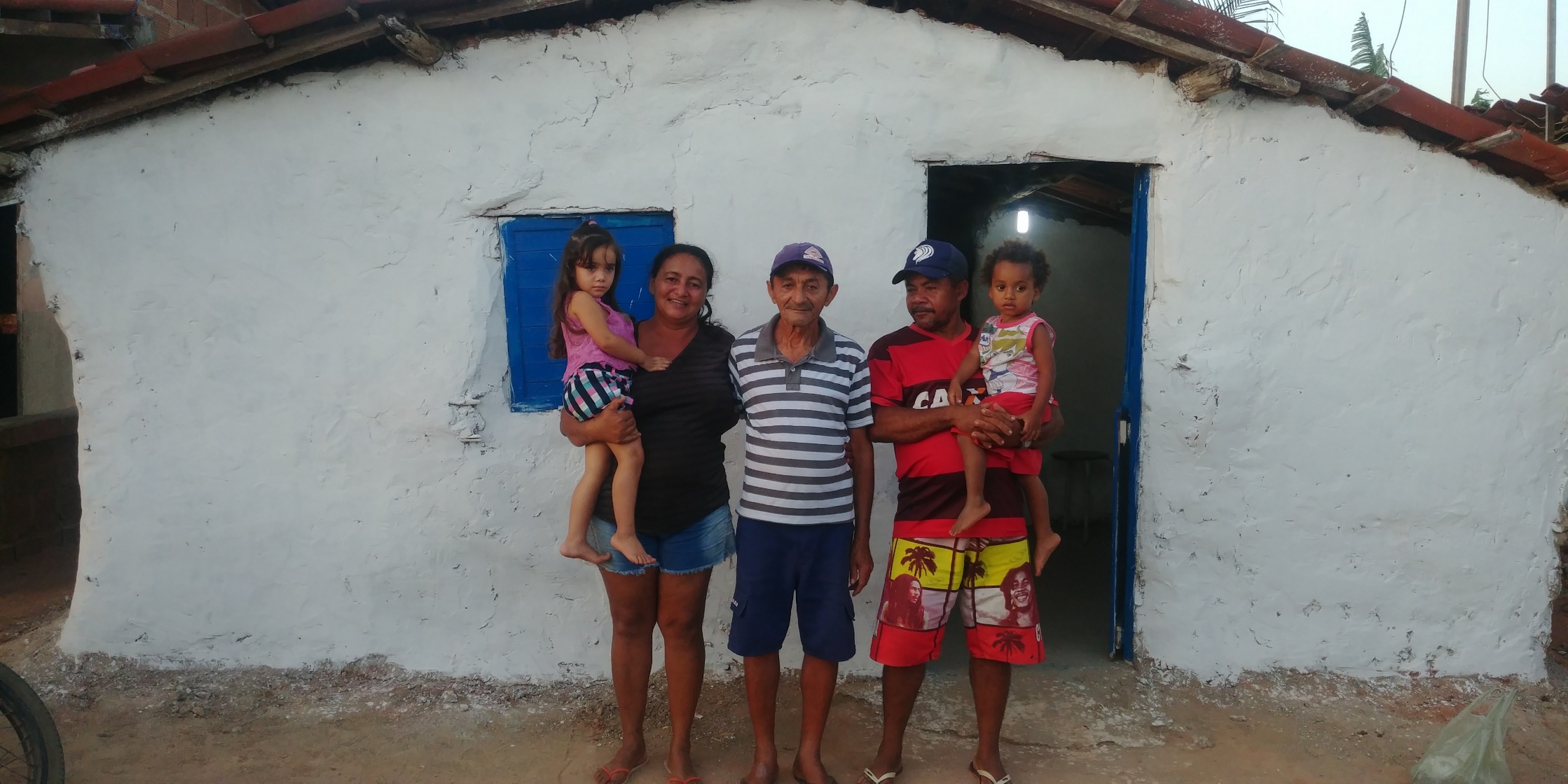 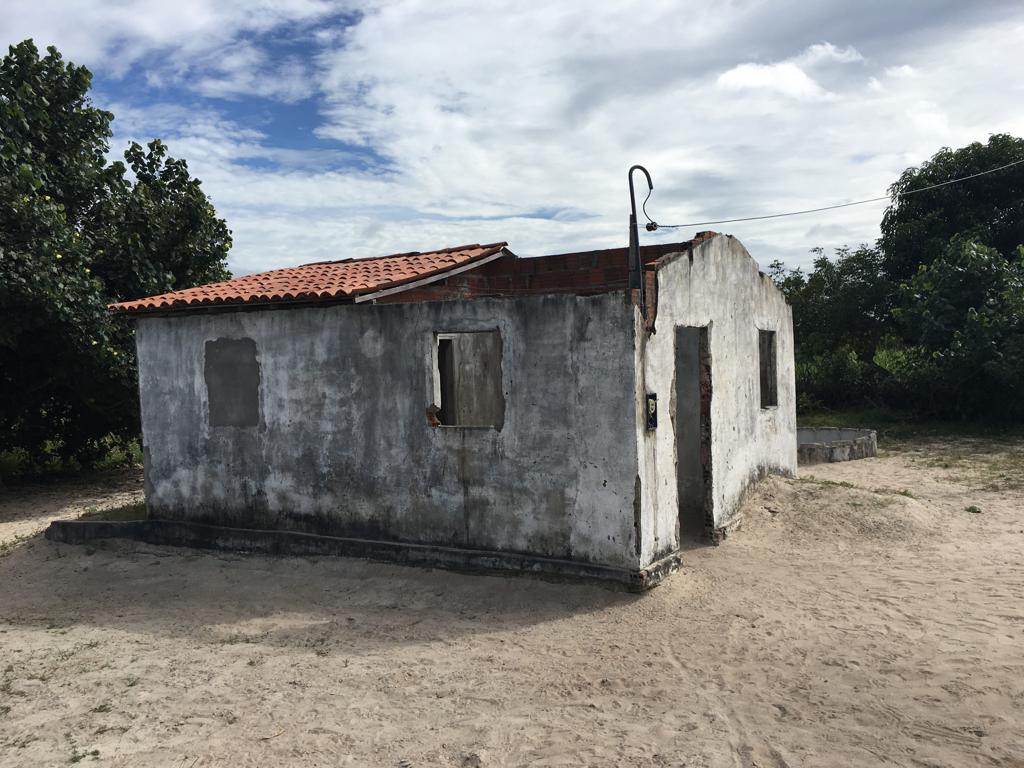 RECONSTRUÇÃO EM ANDAMENTO DE UMA PEQUENA CASA SEMI-DESTRUIDA
   DE MANUEL RODRIGUES, MORADOR DE QUEIMADAS
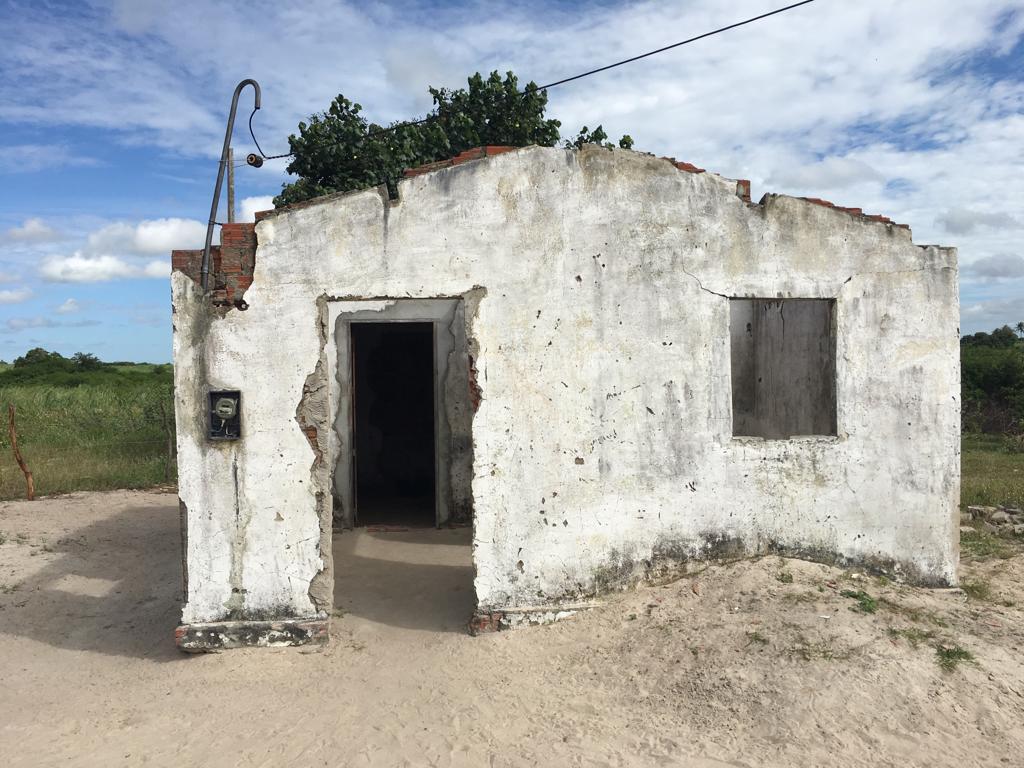 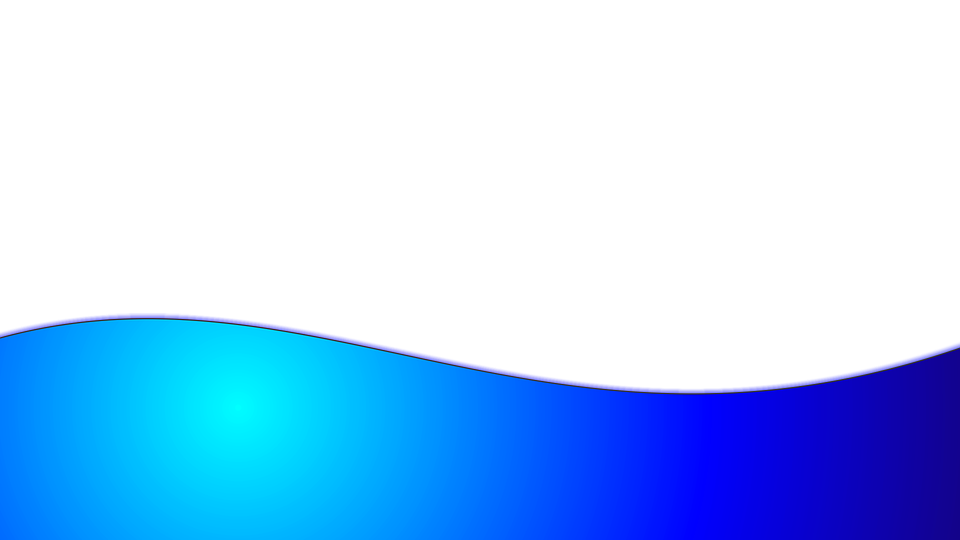 1.7. ENTREGA DE ENXOVAIS DE RECÉM-NASCIDOS
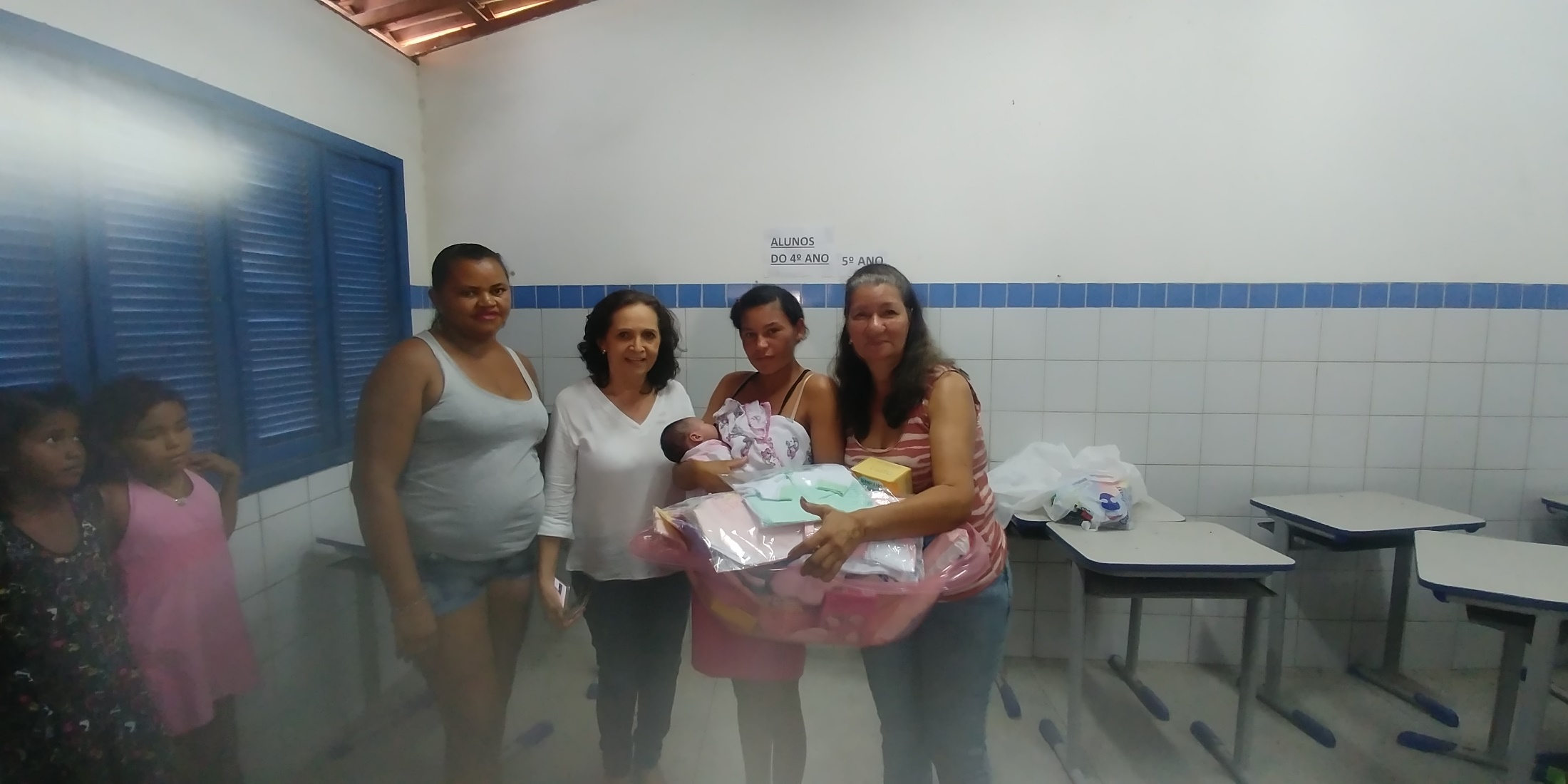 1.8. CADASTRO GERAL SÓCIO-ECONÔMICO DAS FAMÍLIAS
ORGANIZAÇÃO SATHYA SAI DO BRASIL – REGIÃO NORDESTE II       
 PROJETO SERVIÇO DE VALORES HUMANOS NA COMUNIDADE DE QUEIMADAS – TAIPU/RN
AÇÕES SOCIAIS TRIÊNIO 2018-2020
NOME:____________________________________________________________________________________
CASA N° _______R.G : __________________ NASC:_______________ EST. CIVIL: _______N° FILHOS________
CÔNJUGE: _____________________________________________________________ NASC_______________
GRAU DE INSTRUÇÃO DO CASAL: ______________________________________________________________
NOME DOS  DEPENDENTES, ESCOLARIDADE E LOCAL QUE ESTUDA:
__________________________________________________________________________________________
__________________________________________________________________________________________
*INF (INFANTIL)   FUND (FUNDAMENTAL)    SEGUNDO GRAU (SEG)

HÁ QUANTO TEMPO MORAM EM QUEIMADAS? __________________________________________________
QUANTAS PESSOAS MORAM NA CASA? _________________________________________________________
RENDA FAMILIAR (R$) ____________QUANTAS PESSOAS CONTRIBUIEM PARA A RF?_____________________
RECEBE ALGUM BENEFÍCIO: ______________ QUAL?____________________________ VALOR­­­____________
JÁ PARTICIPOU DE ALGUM CURSO DO PROJETO EVH? ______ QUAL (IS)? ______________________________
 _________________________________________________________________________________________
__________________________________________________________________________________________
TEM CRIANÇA OU ADOLESCENTE PARTICIPANDO DAS OFICINAS DE MÚSICA? __________________________
NOME ____________________________________________________________________________________
QUAIS CURSOS GOSTARIA QUE FOSSE OFERECIDO?
_____________________________________________
QUEIMADAS ___/____/2019
____________________________                            ___________________________________
ASSINATURA DO SEVA                                                ASSINATURA  RESPONSÁVEL PELA FAMÍLIA
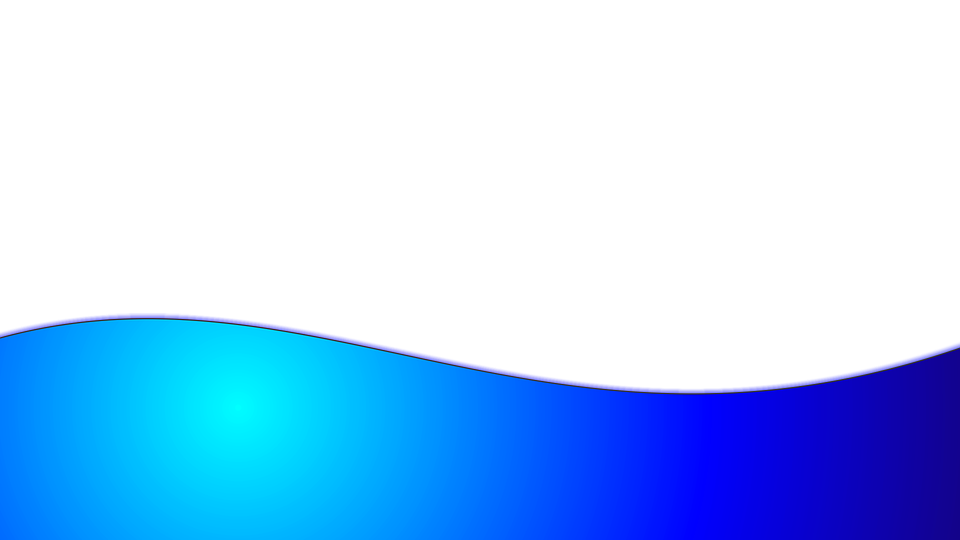 2. PARA A COMUNIDADE ESCOLAR
2.1. SUBPROJETO ESCOLAR DE ARBORIZAÇÃO E ÁGUA
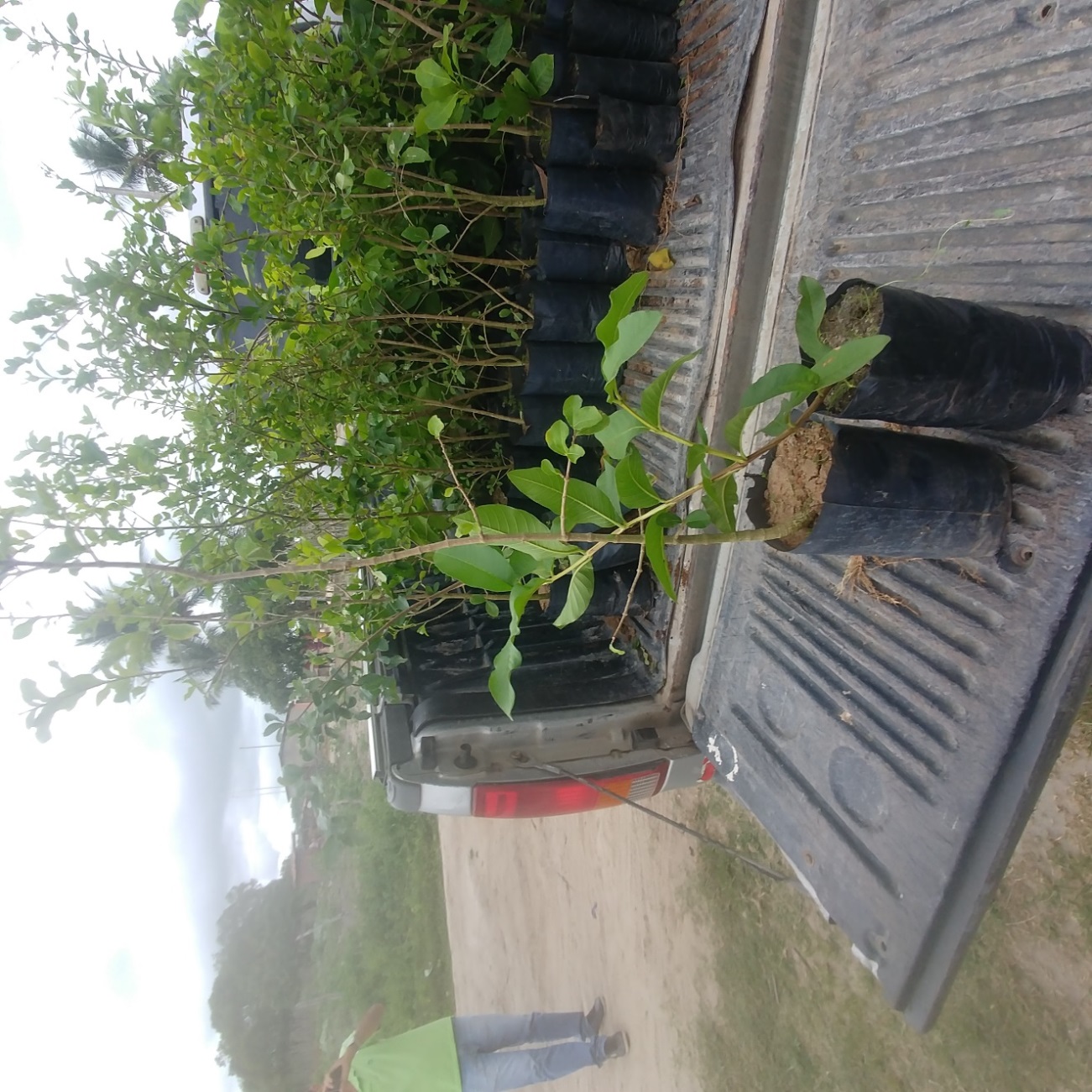 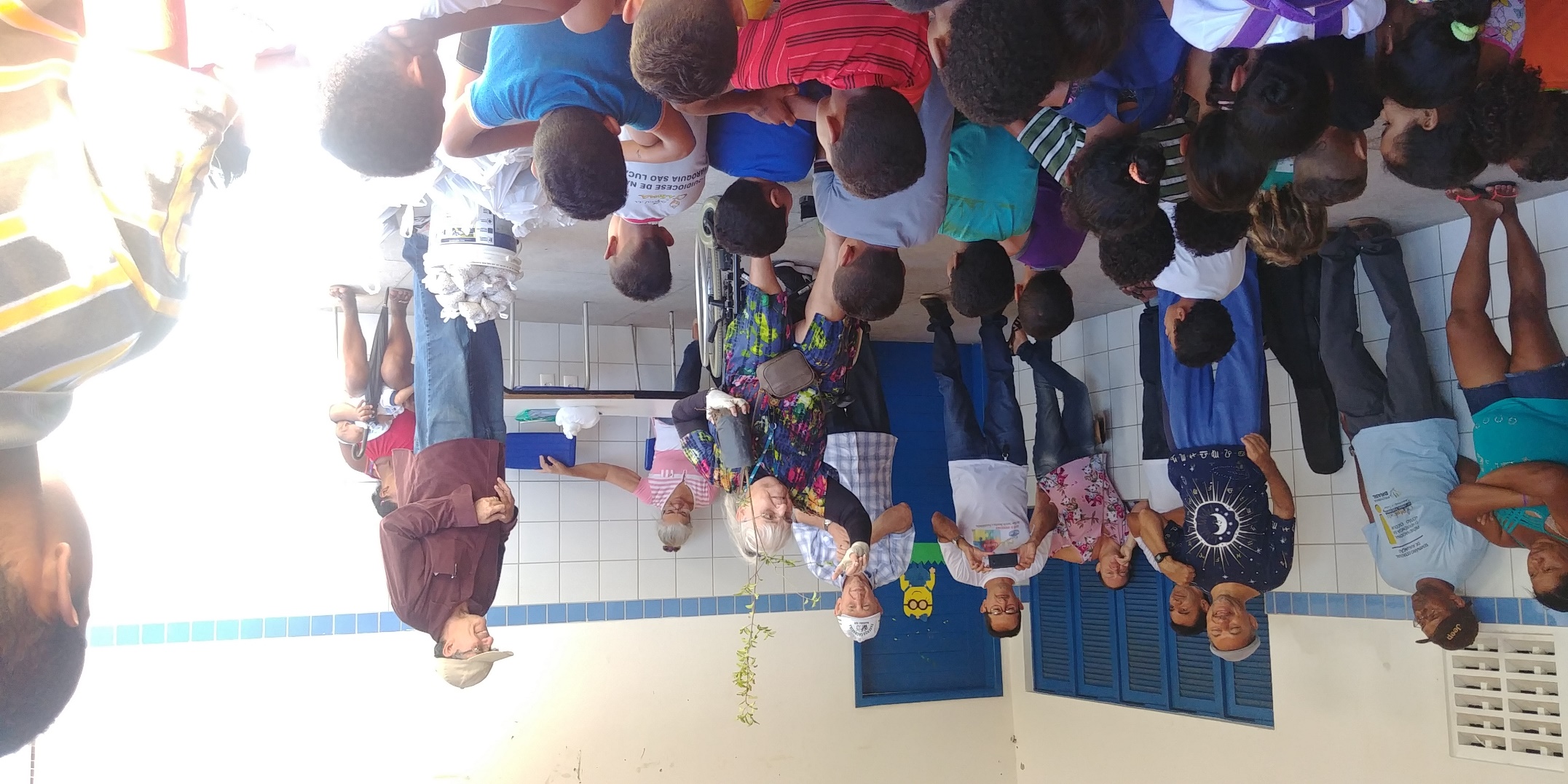 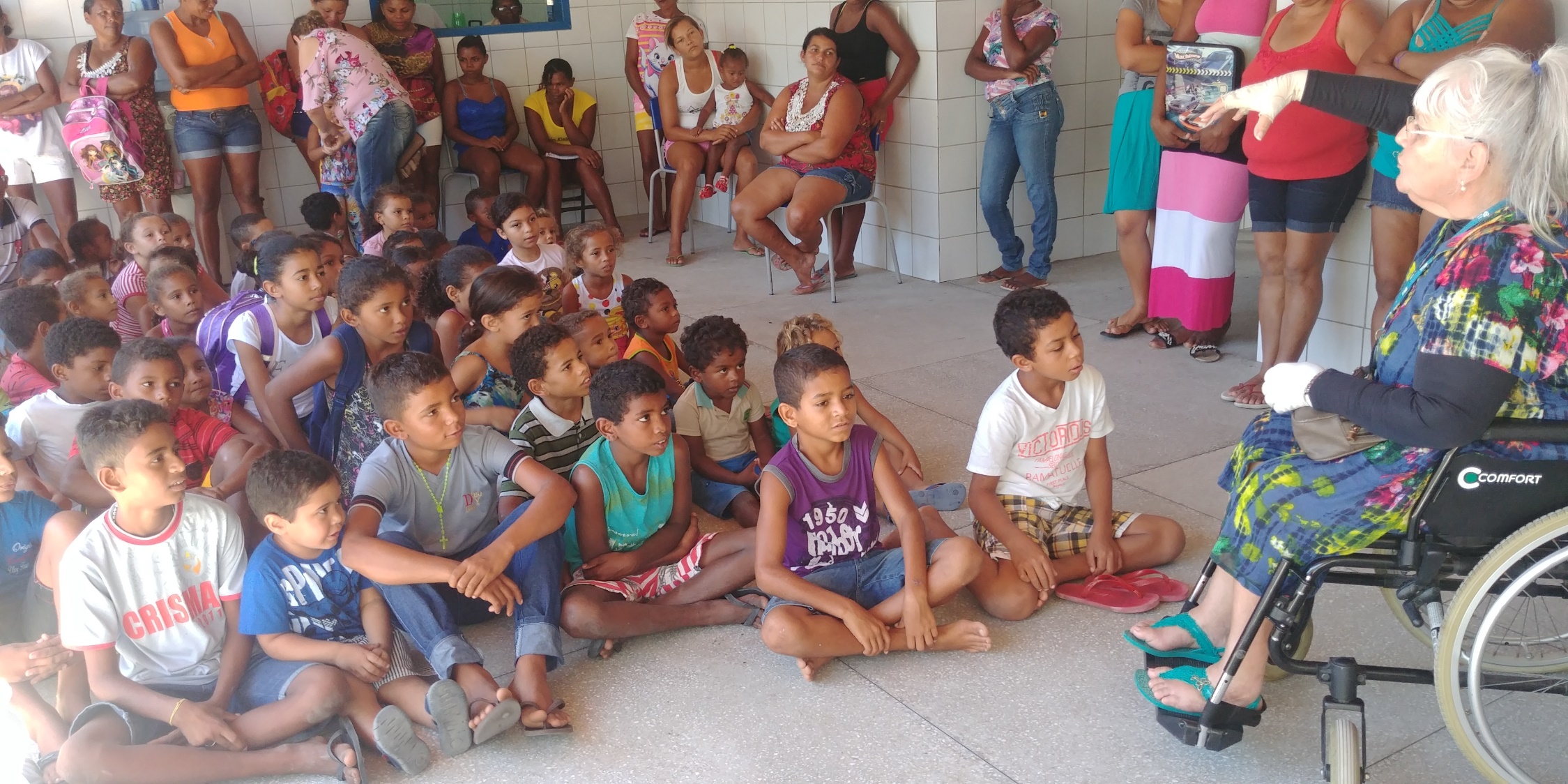 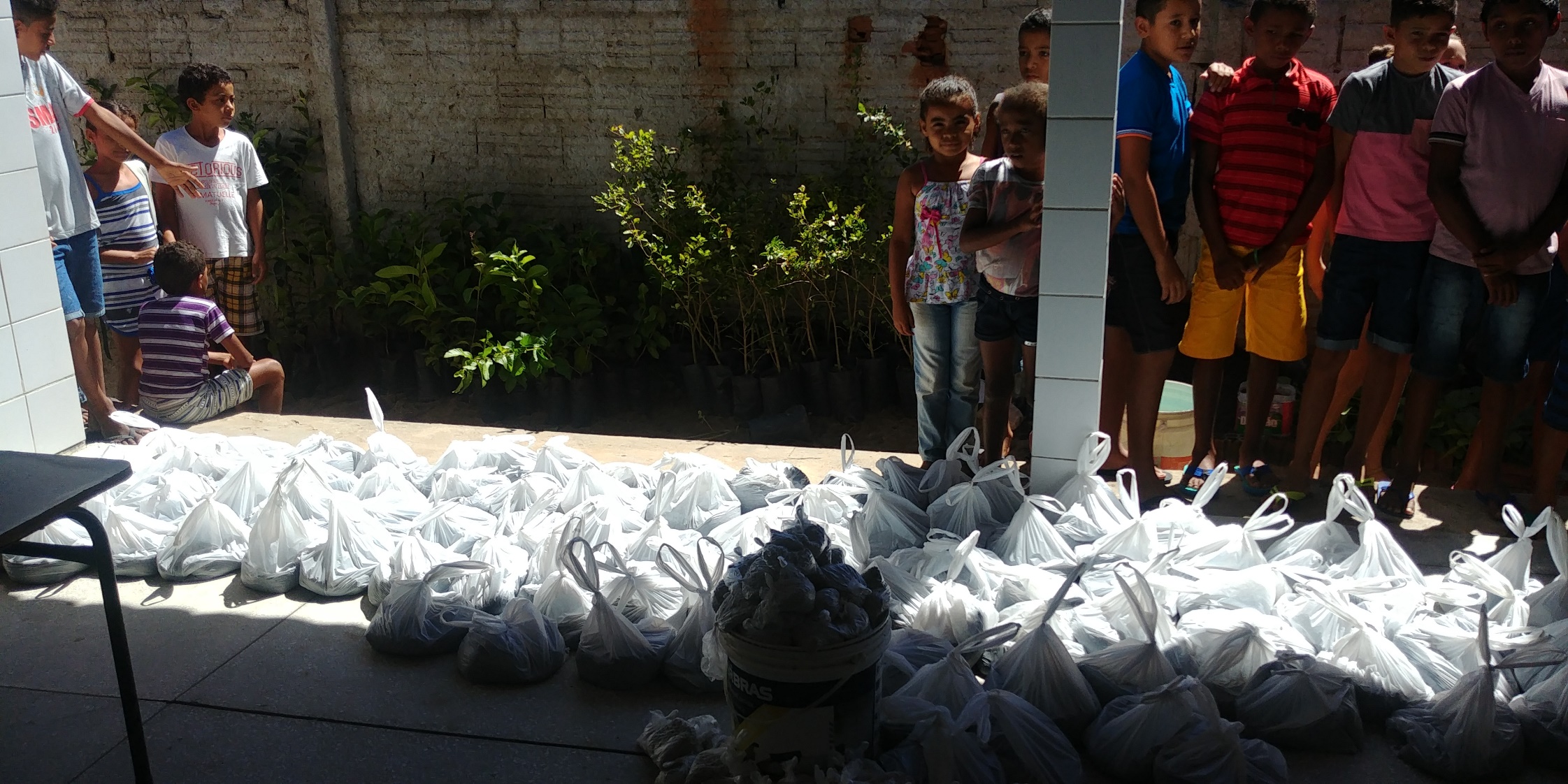 2.2.1. SUBPROJETO ESCOLAR DE HISTÓRIAS EM EVH
HISTÓRIAS INFANTIS
COM TEMAS SOBRE
VALORES HUMANOS


   SELEÇÃO FEITA PELO Grupo de EVH-Natal para o PROJETO SERVIÇO SÓCIO-EDUCATIVO EM VALORES HUMANOS
NA COMUNIDADE DE QUEIMADAS-TAIPU/RN
                        NATAL-2018
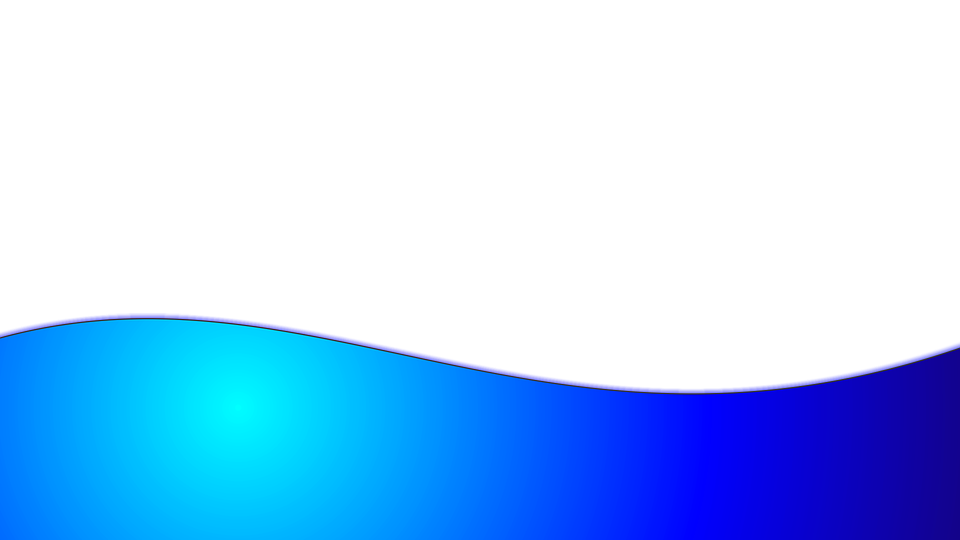 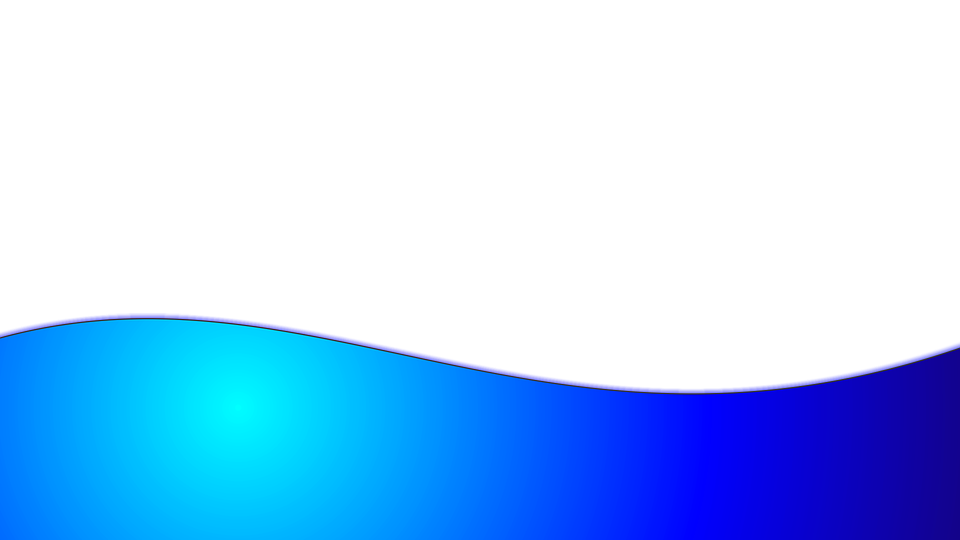 2.2.2. SUBPROJETO ESCOLAR DE CURSO OFICINAS DE MÚSICA EM FLAUTA DOCE E CANTO
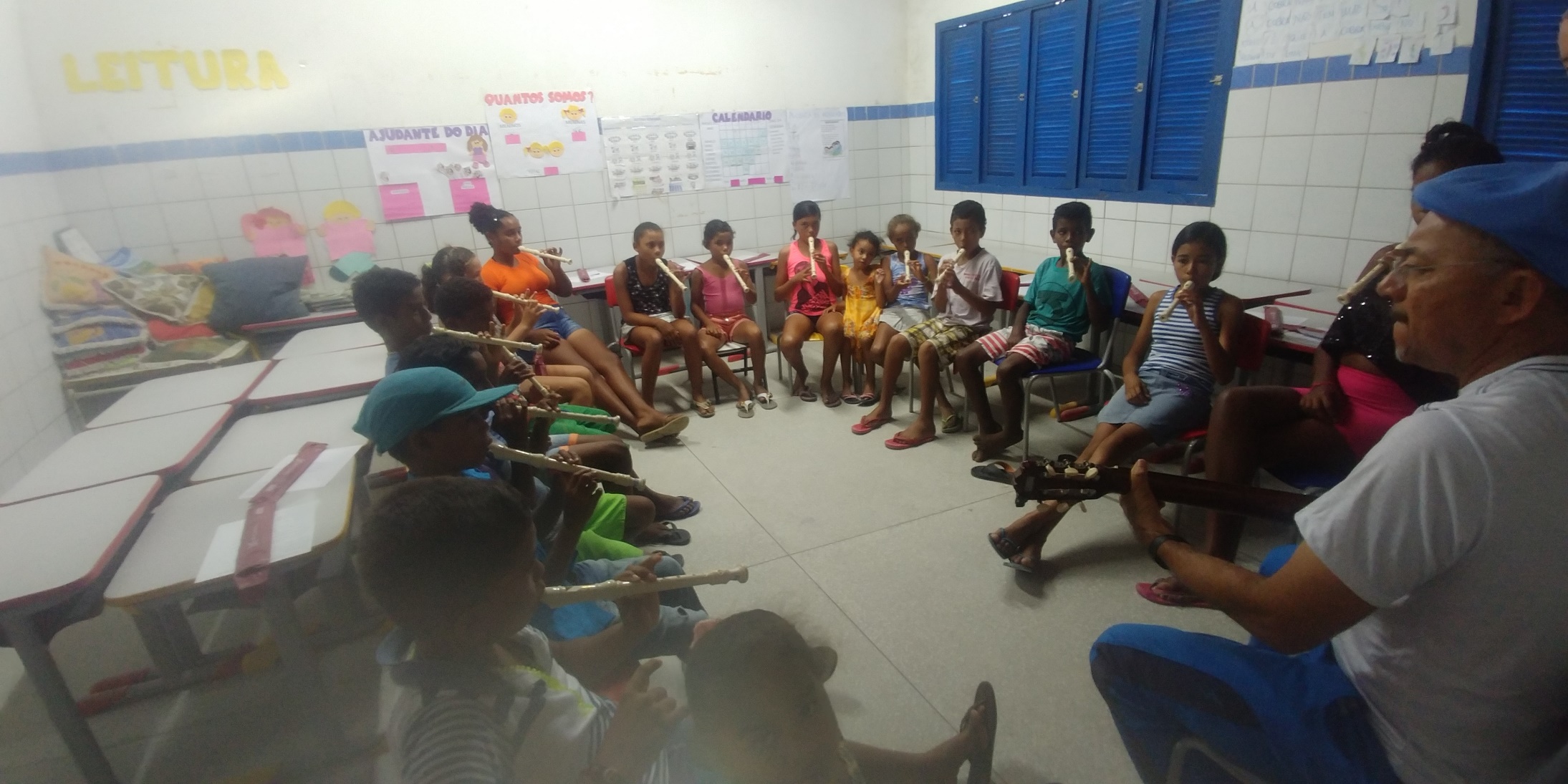 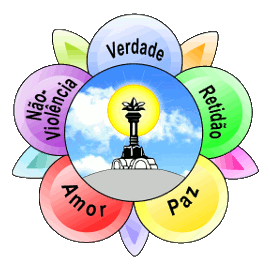 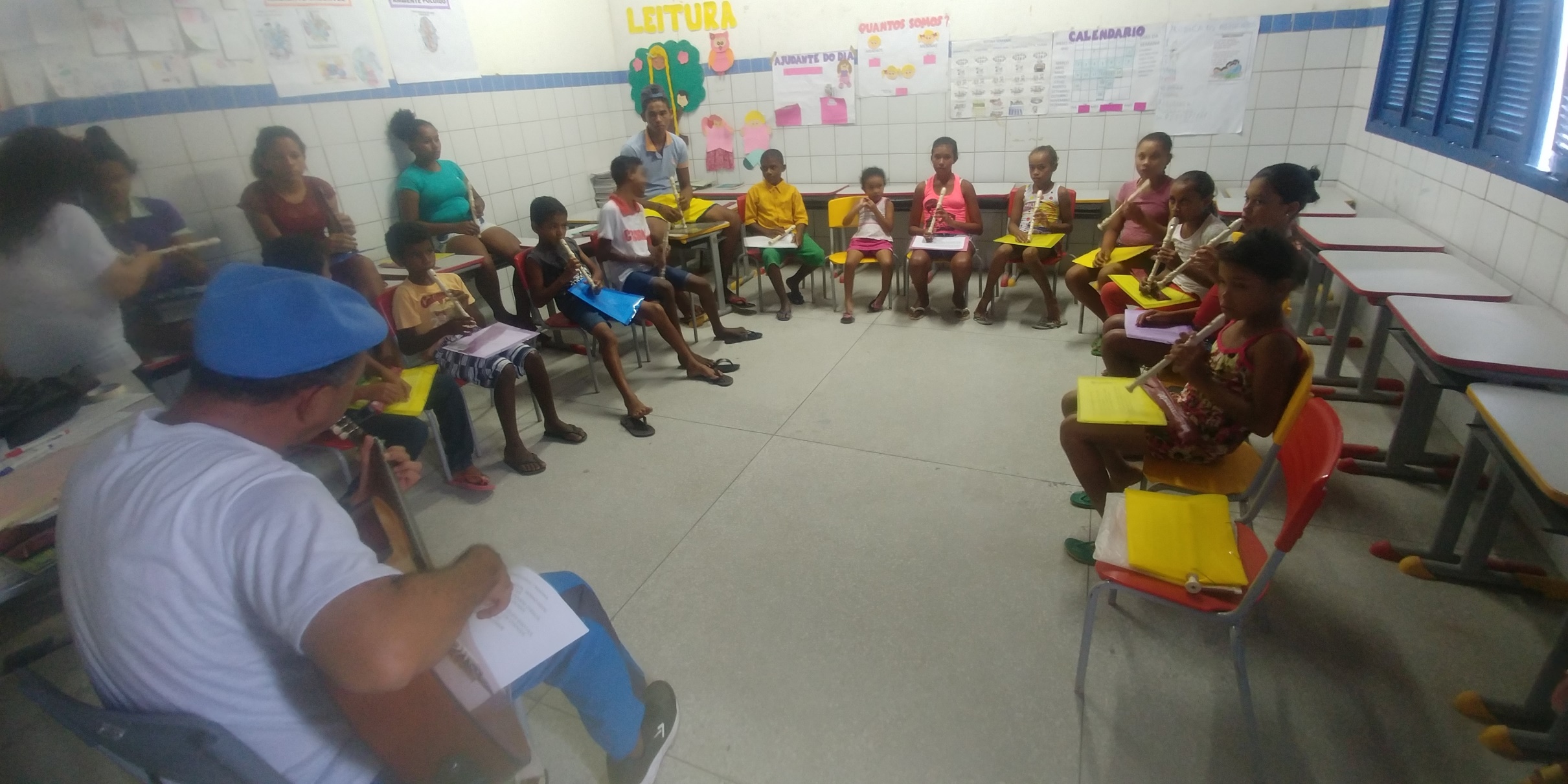 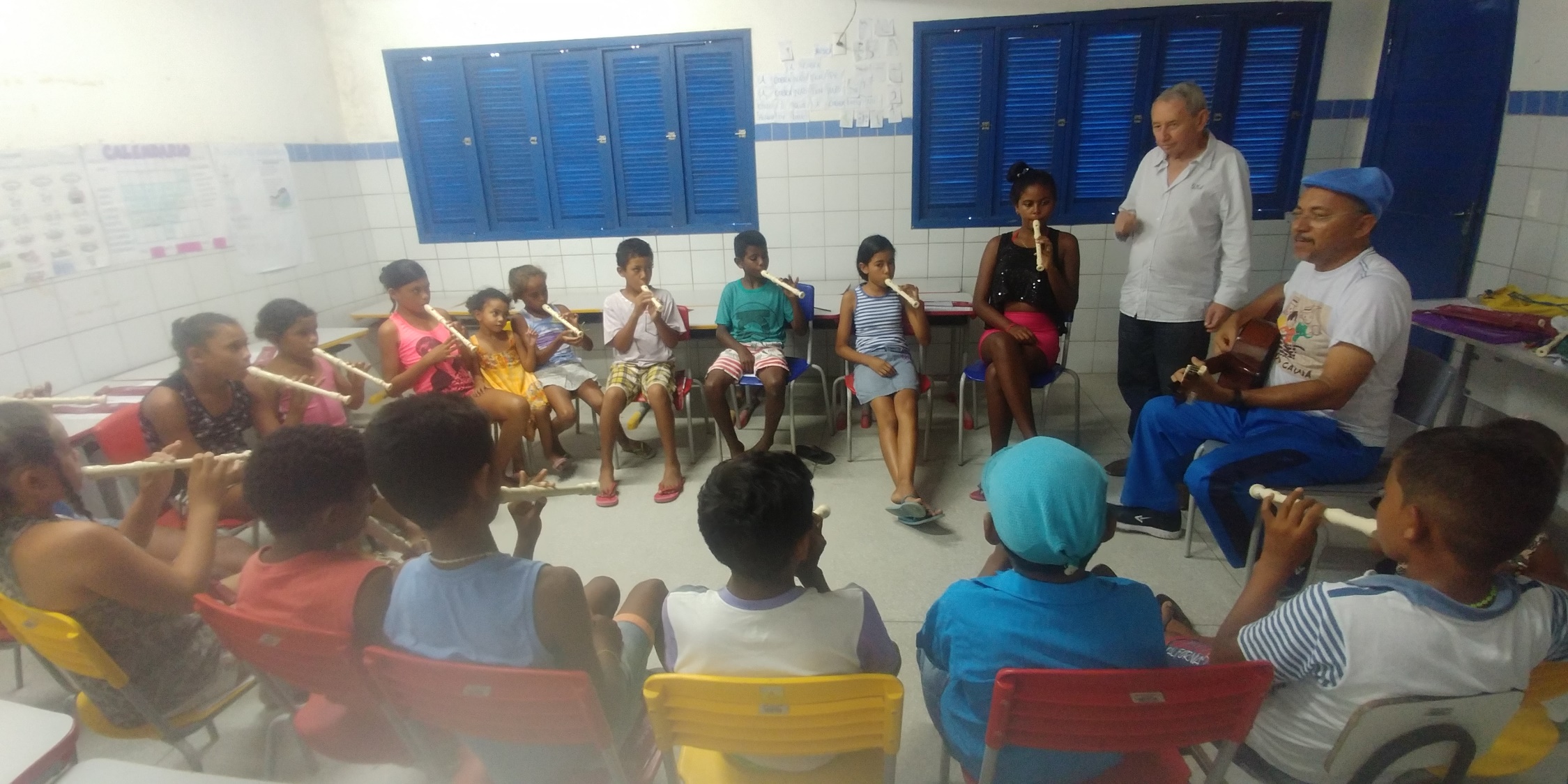 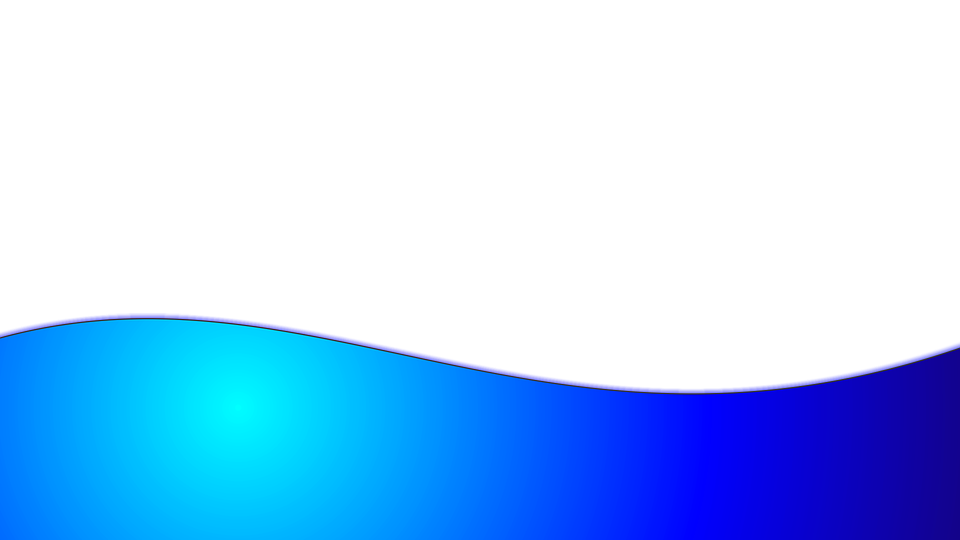 2.3. SUBPROJETO COMUNIDADE ESCOLAR COM EVH
      COMO TEMA TRANSVERSAL

2.3.1. CURSO DE CONSTRUÇÃO EM RETALHOS
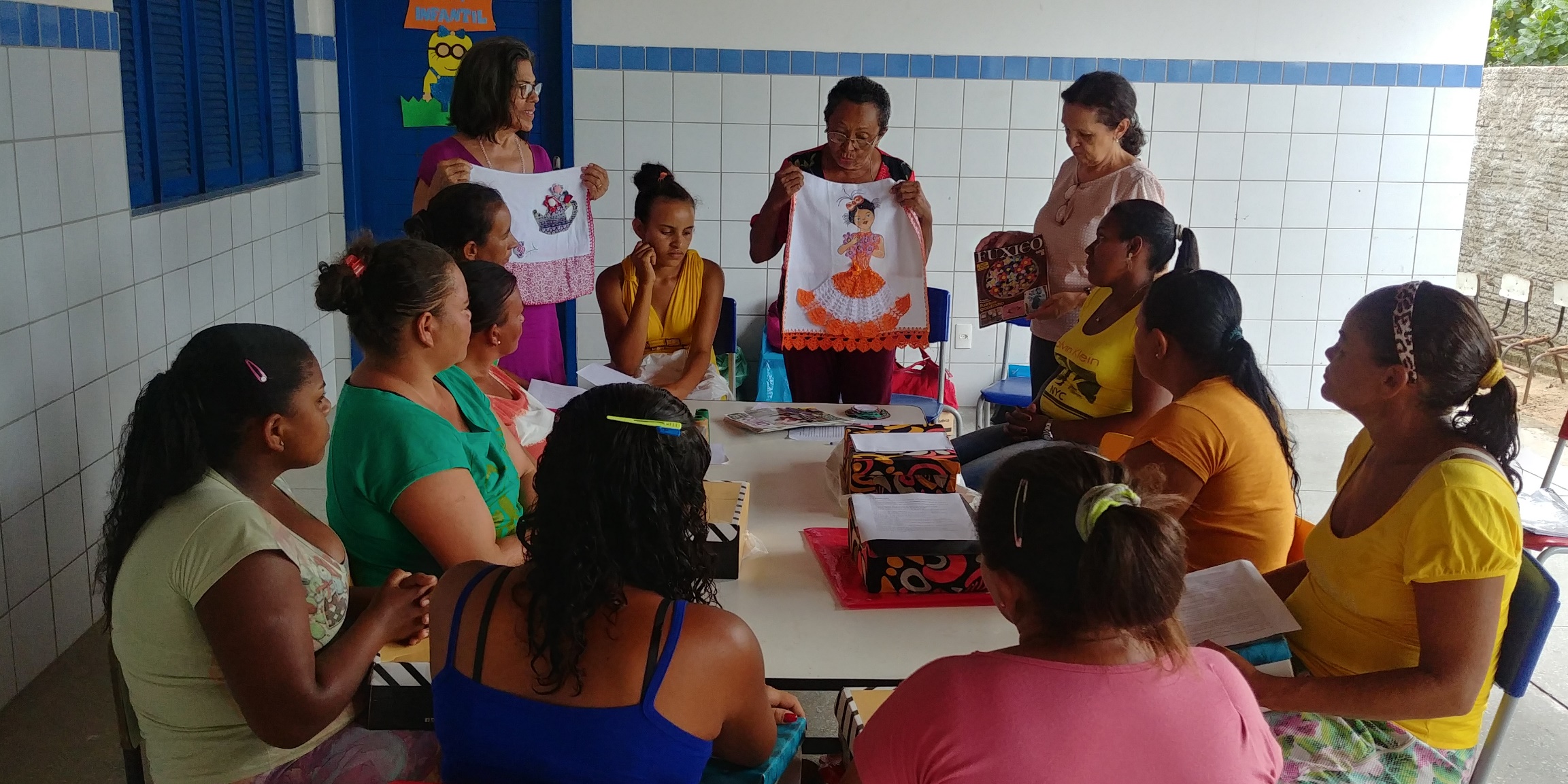 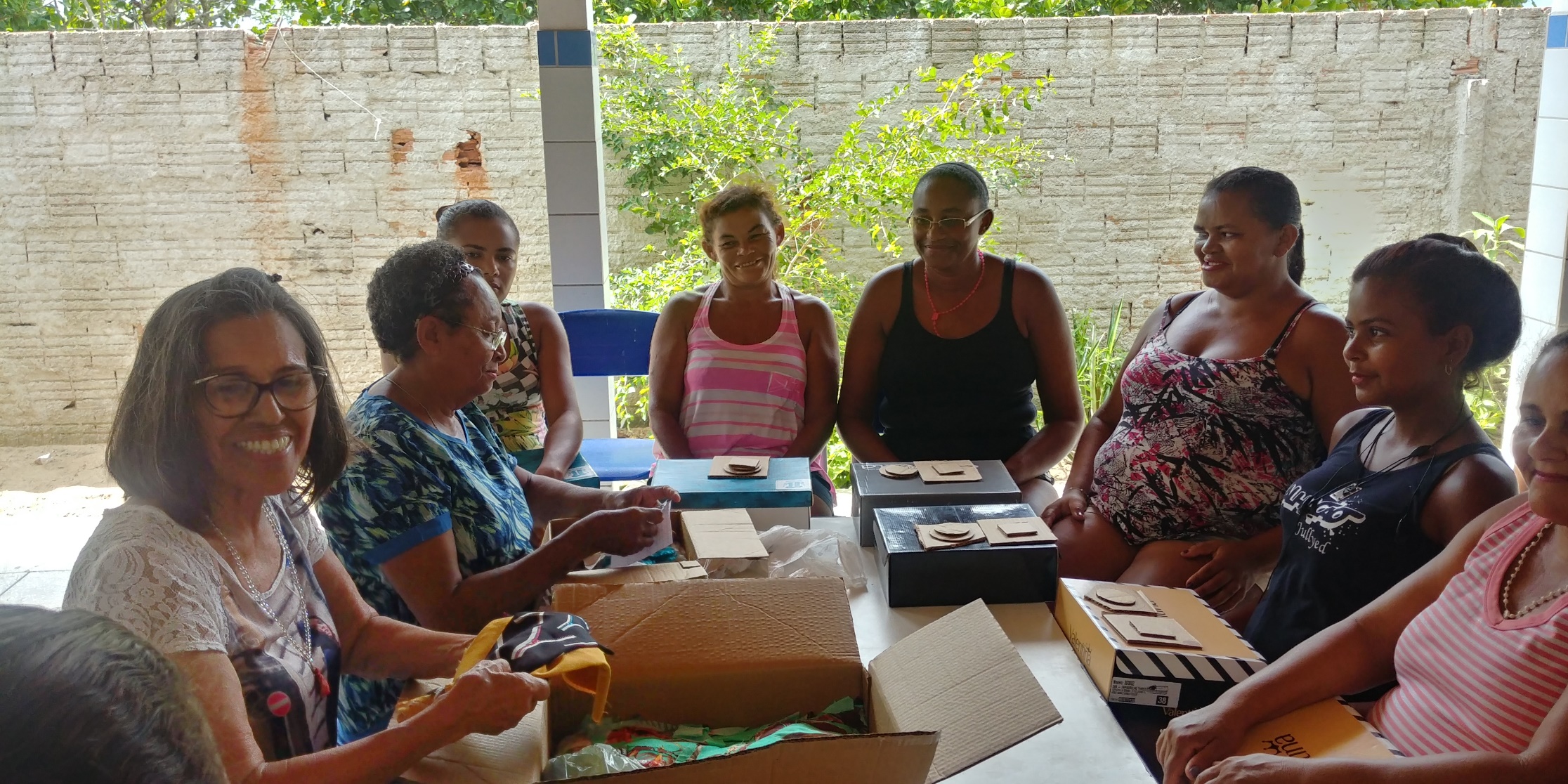 CURSO DE  COSTURA E RETALHOS - 2019
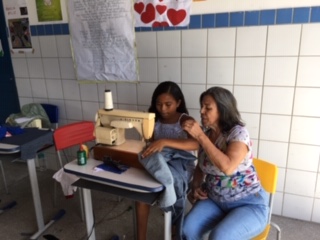 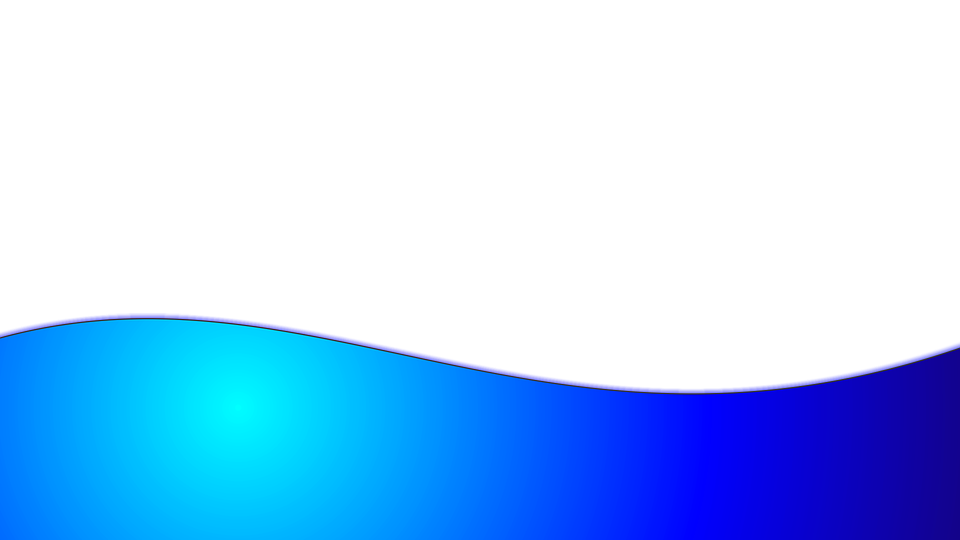 2.3.2. CURSO DE TRANSFORMAÇÃO DE ALIMENTO
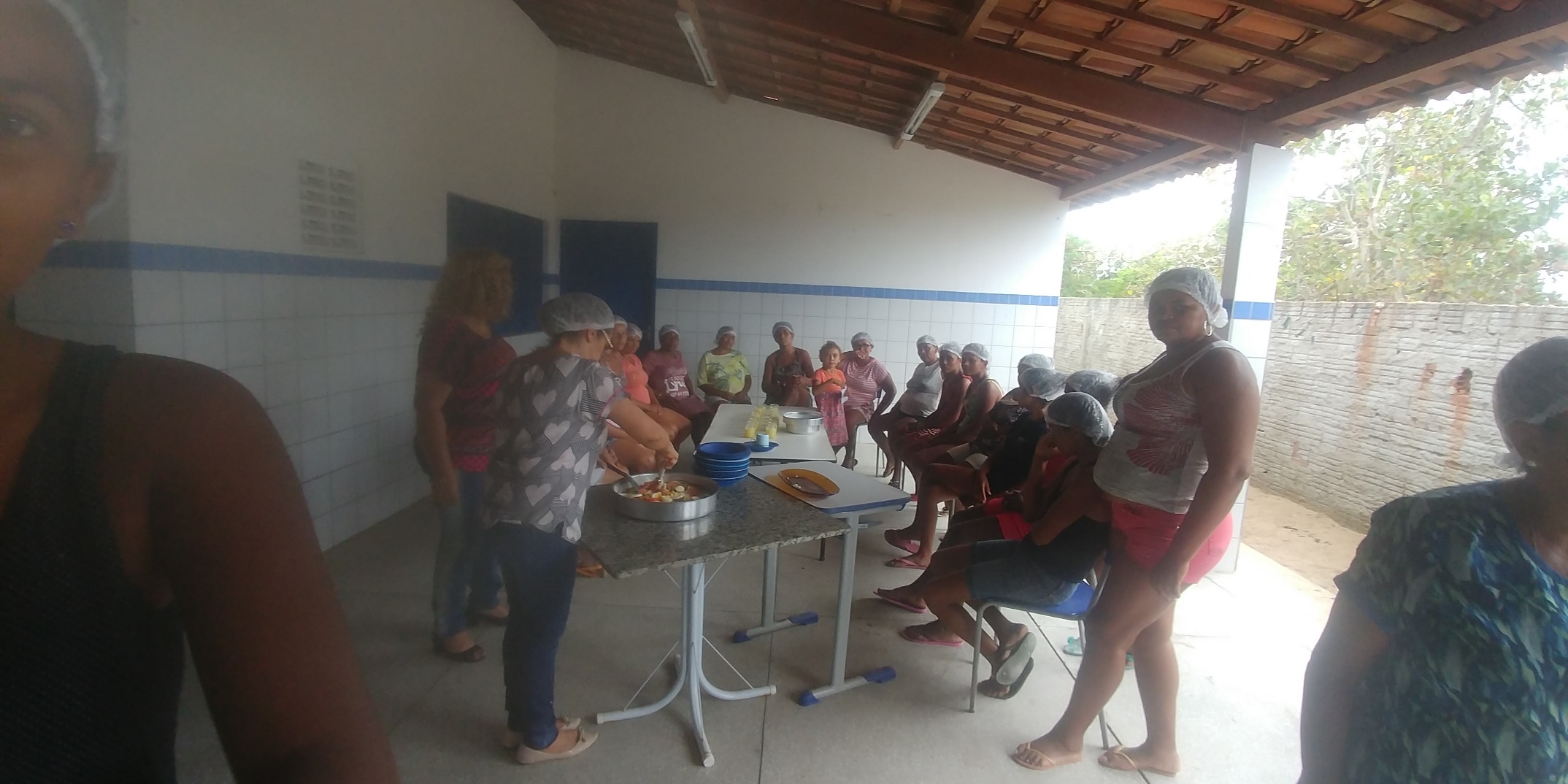 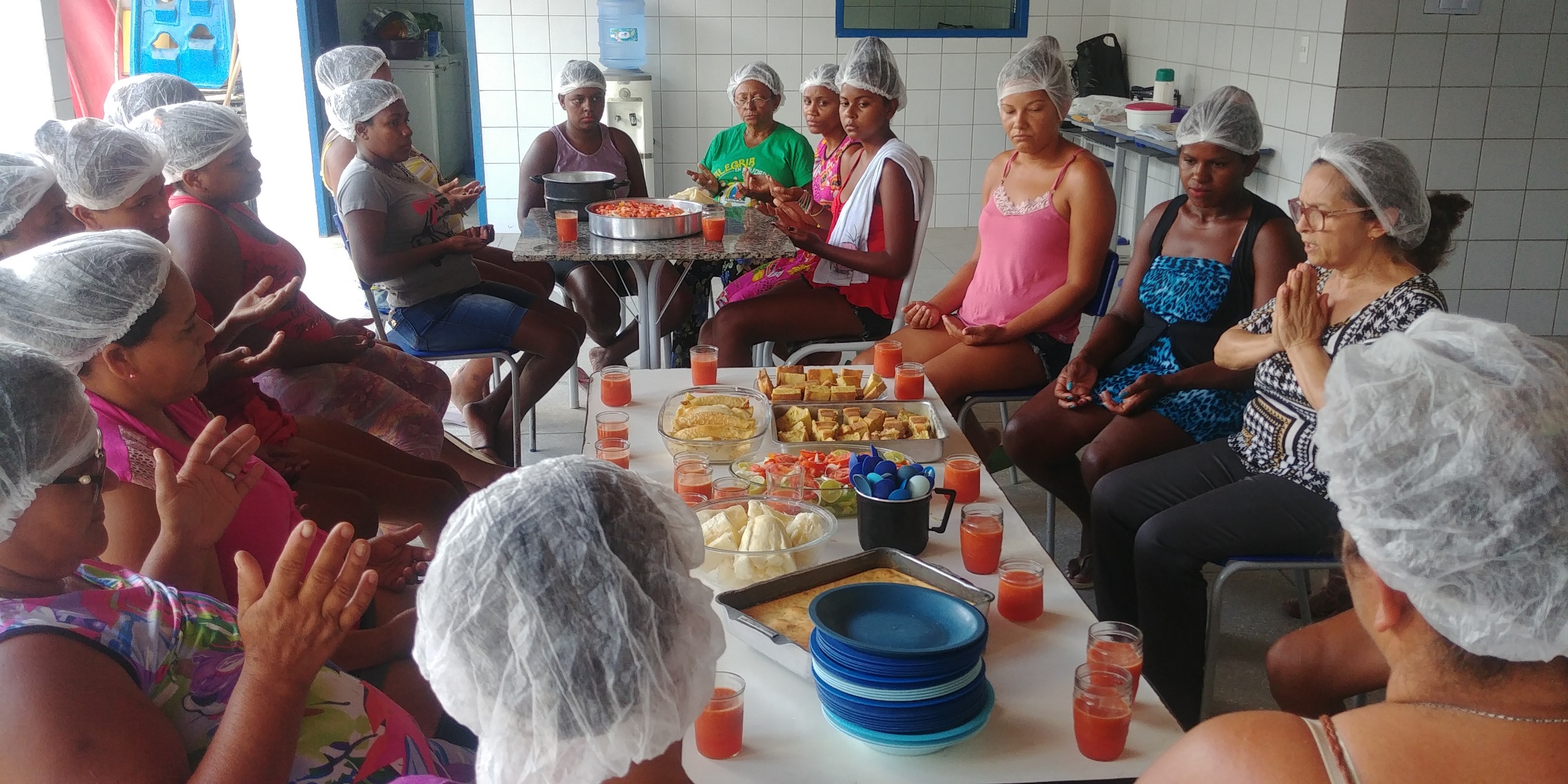 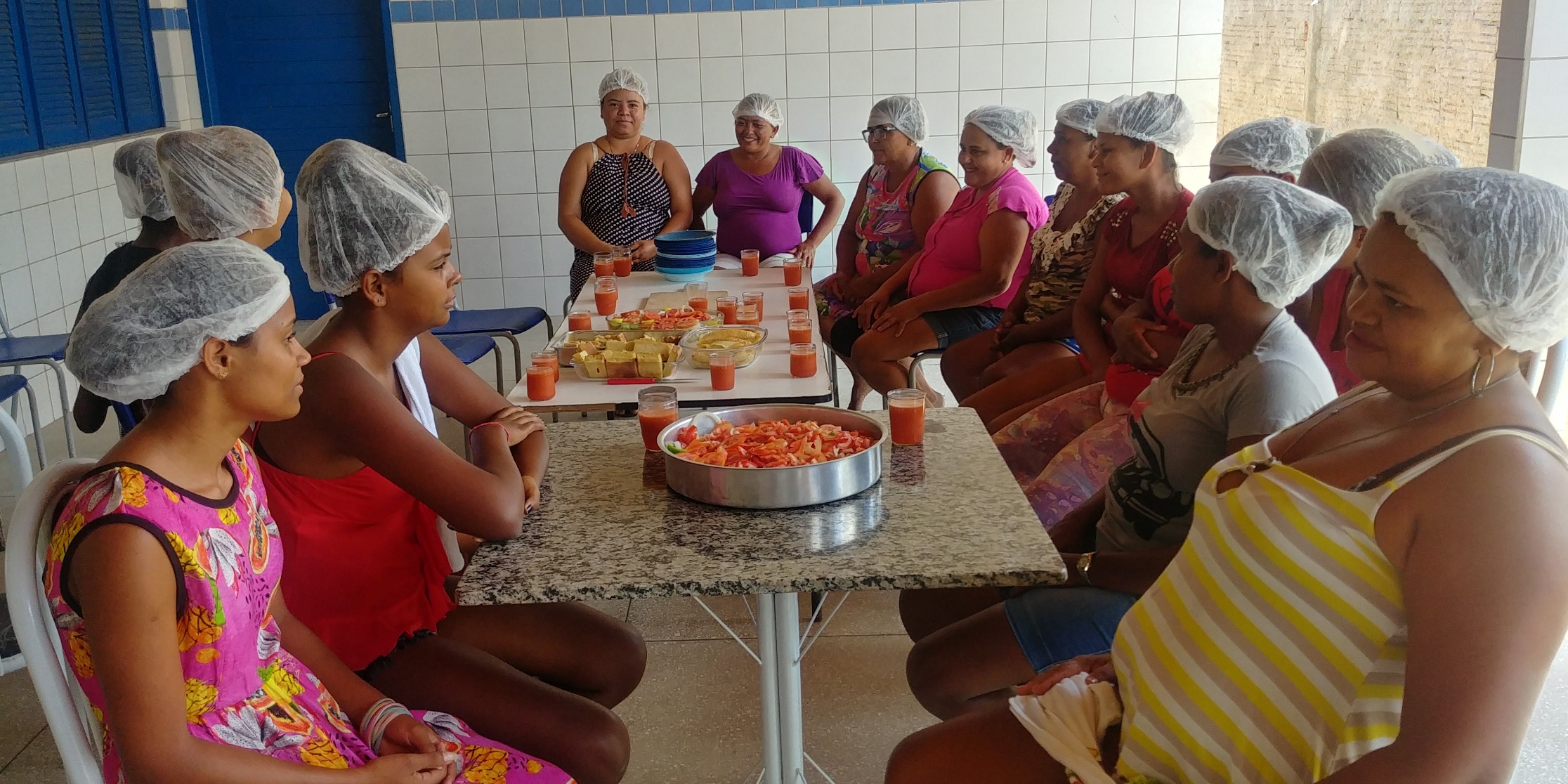 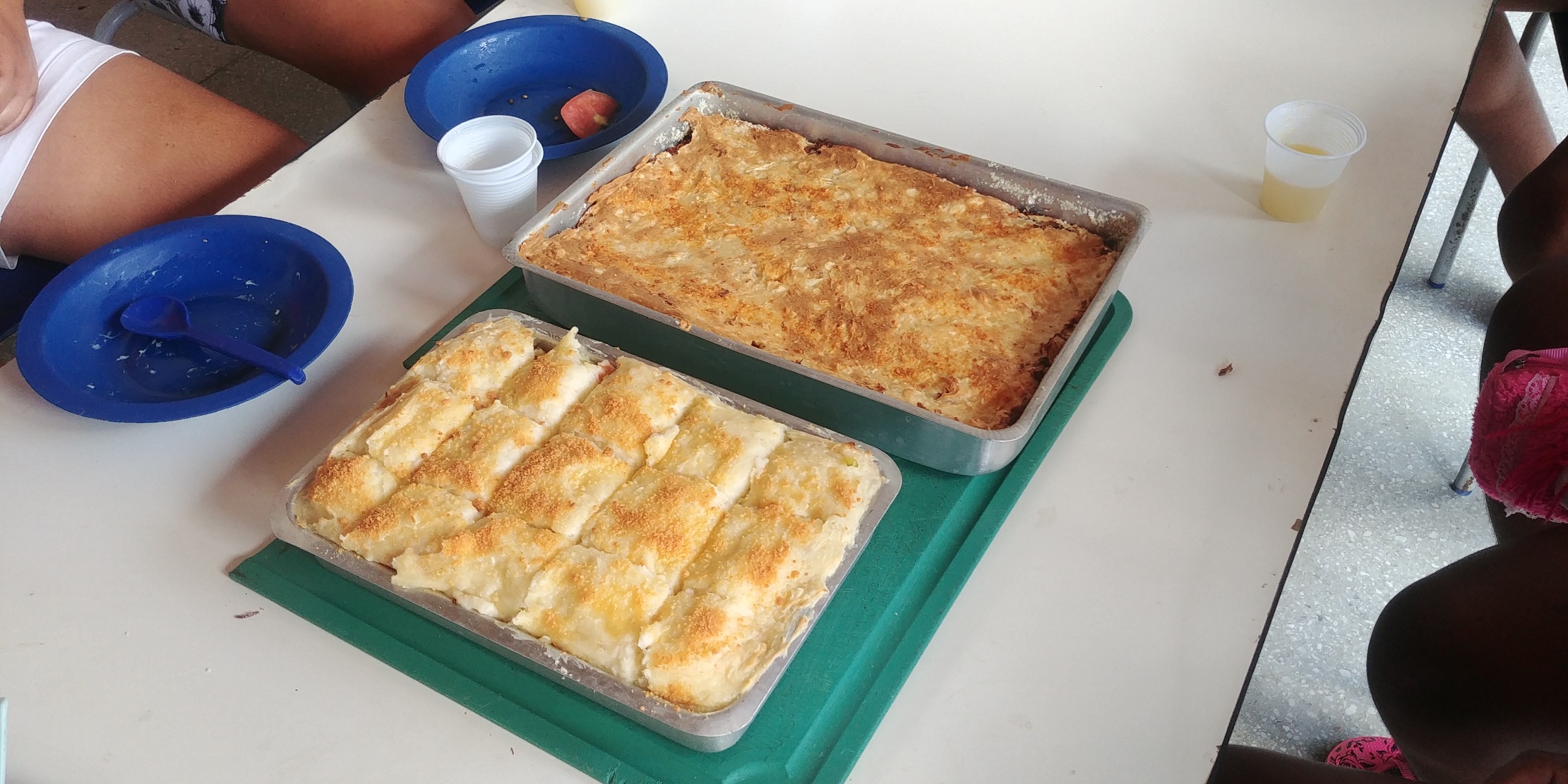 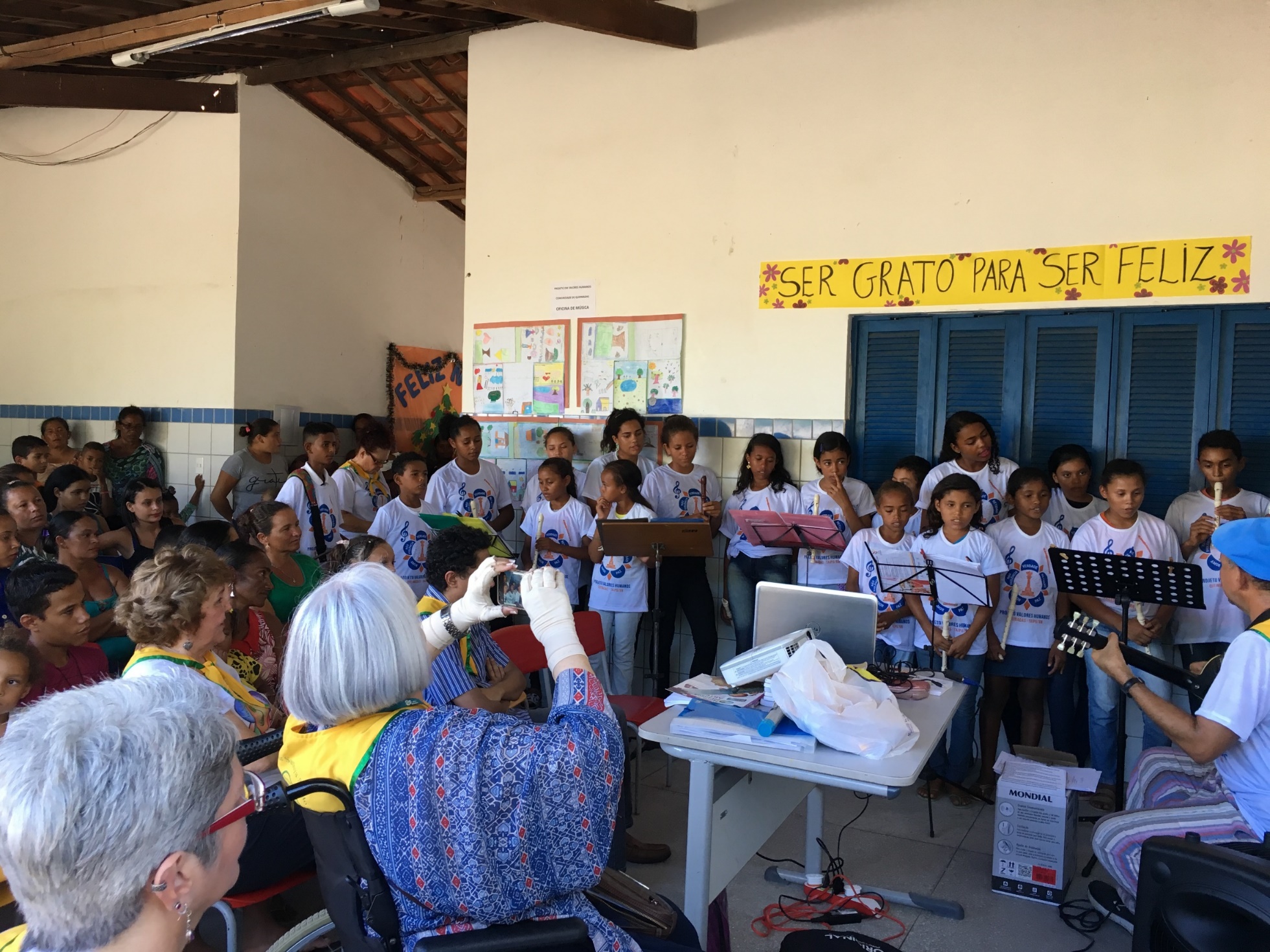 Poder da gratidão: descobrir e ser feliz
NATAL EM QUEIMADAS – DISTRIBUIÇÃO DE LANCHEIRAS PARA CRIANÇAS E LANCHES PARA OS ADULTOS
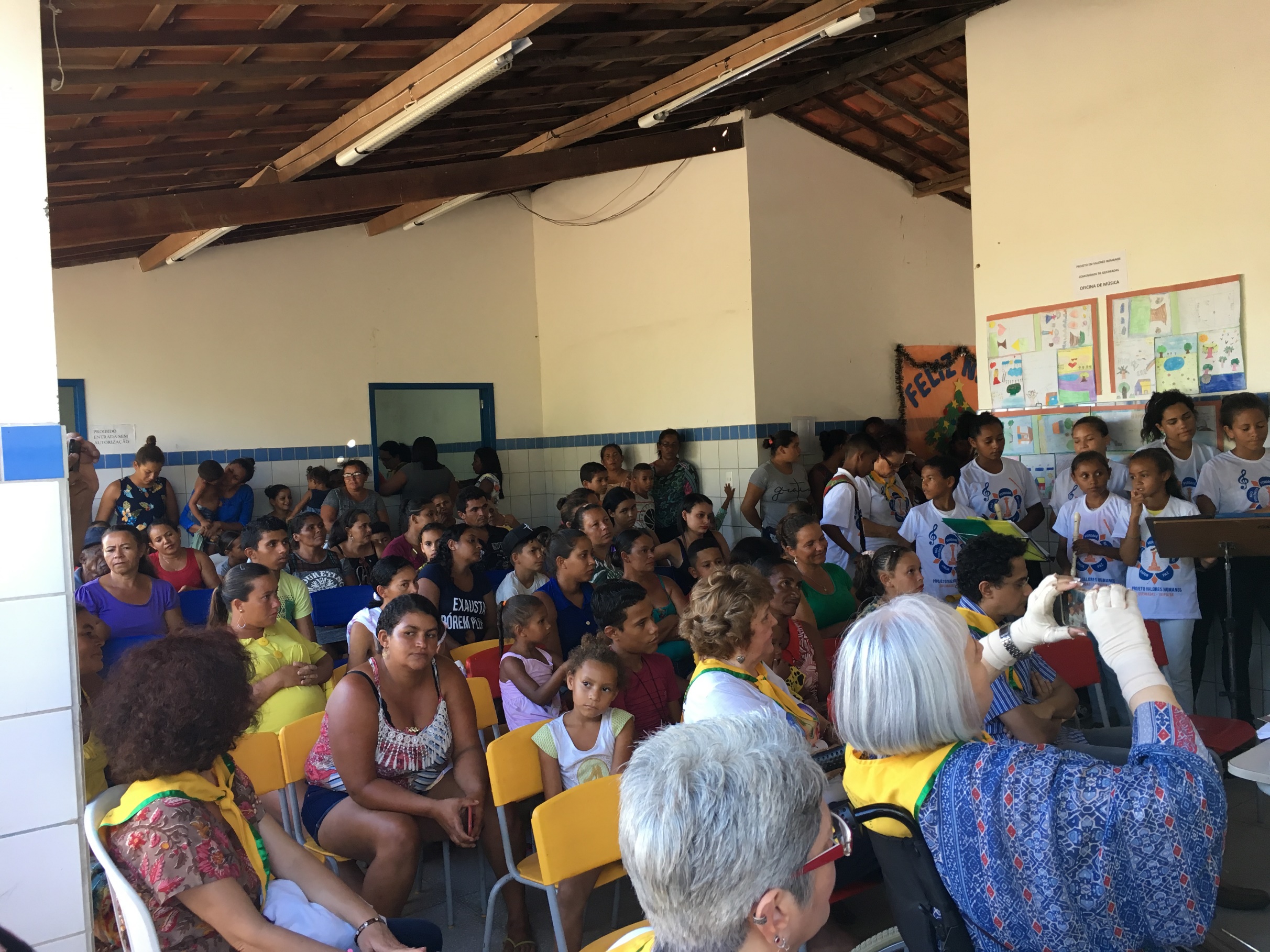 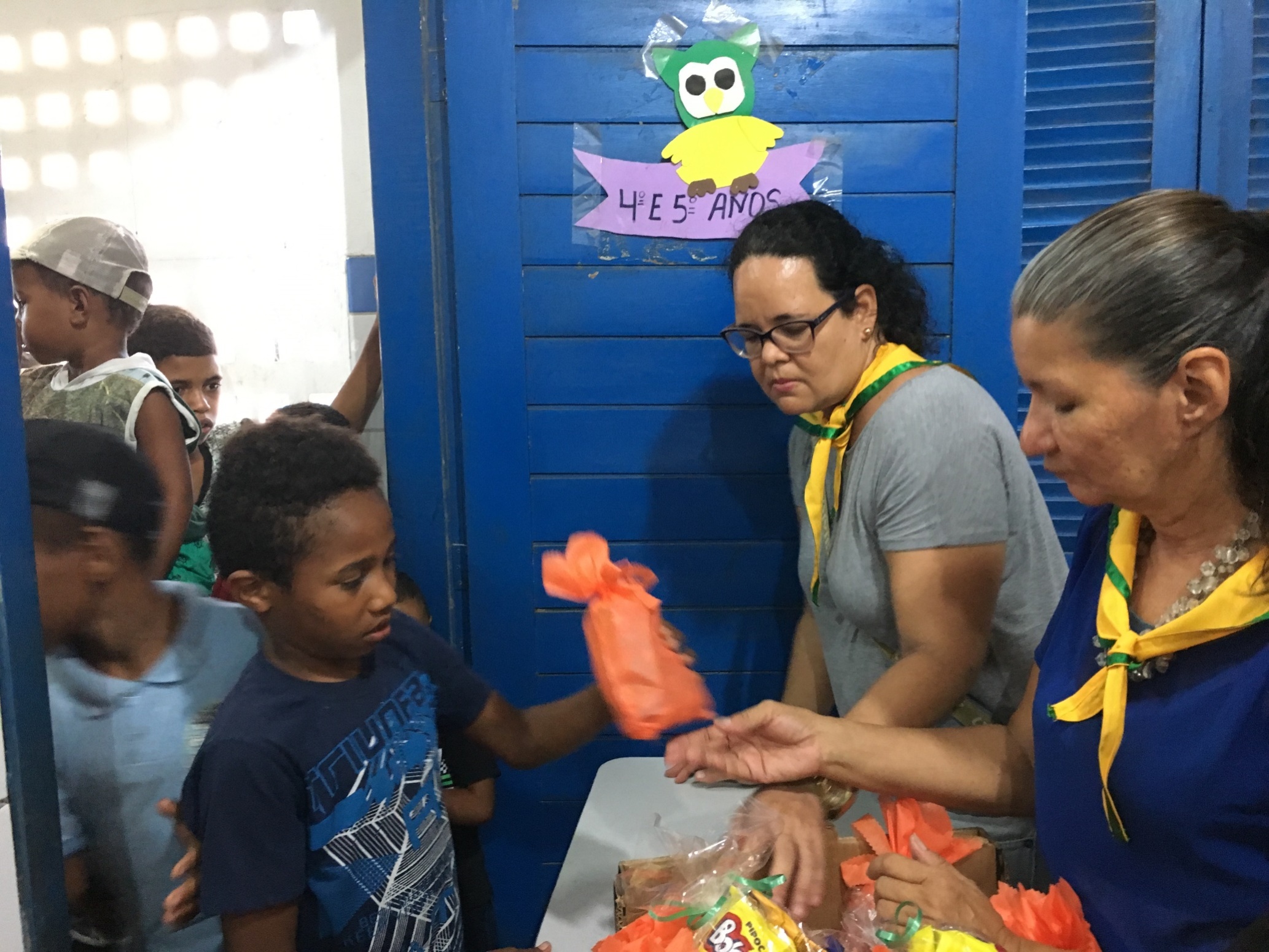 PÁSCOA EM QUEIMADAS – DISTRIBUIÇÃO DE 140 BRINQUEDOS DE PELÚCIA E 140 LANCHEIRAS DOADAS PELO CENTRO SAI RECIFE
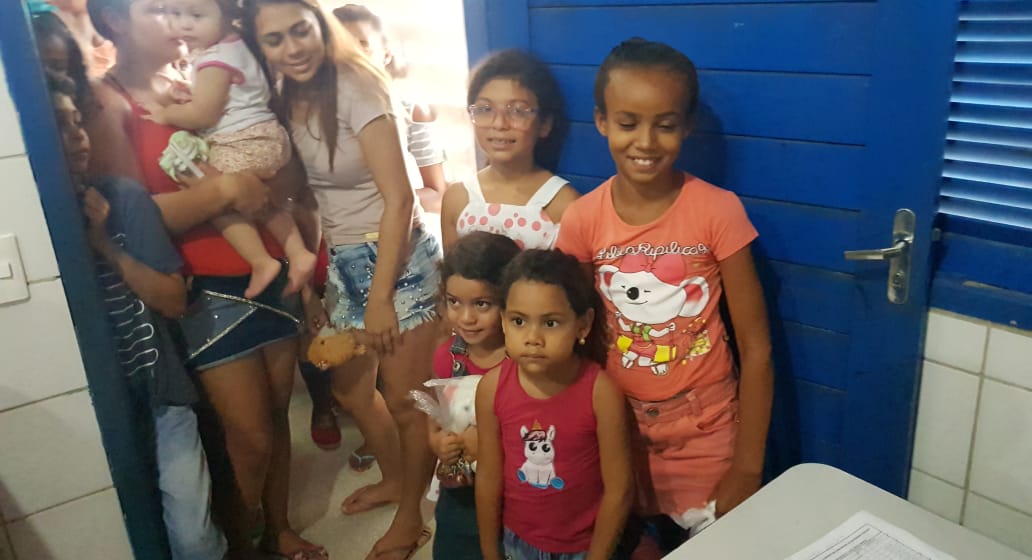 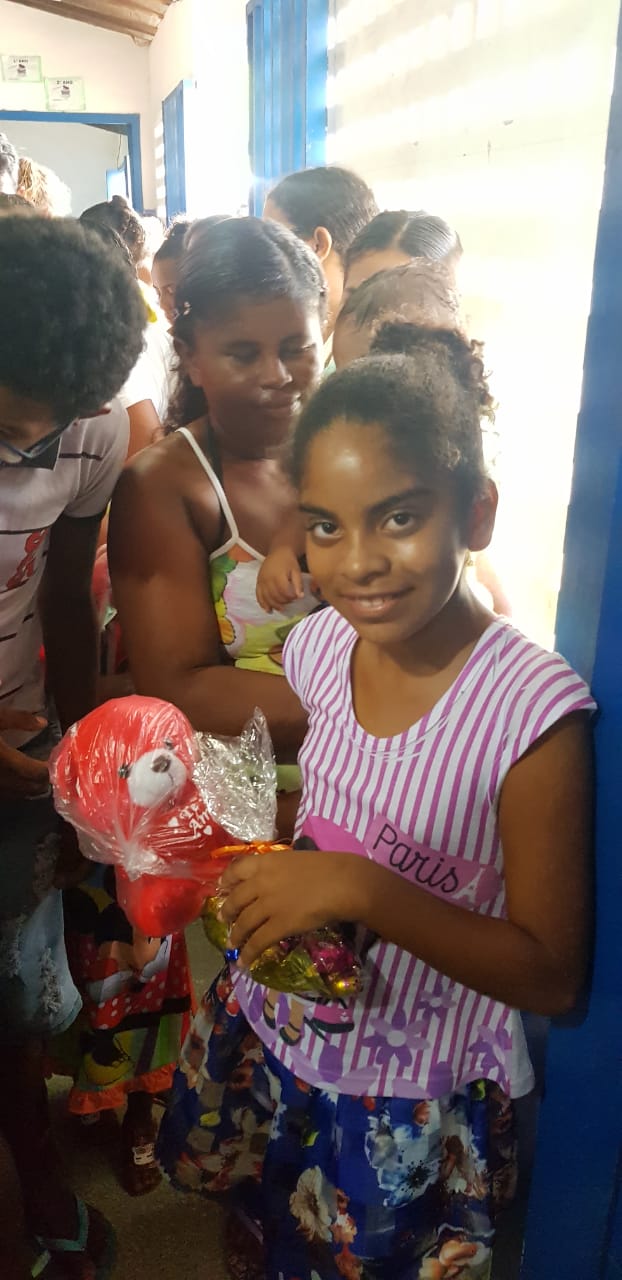